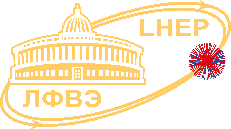 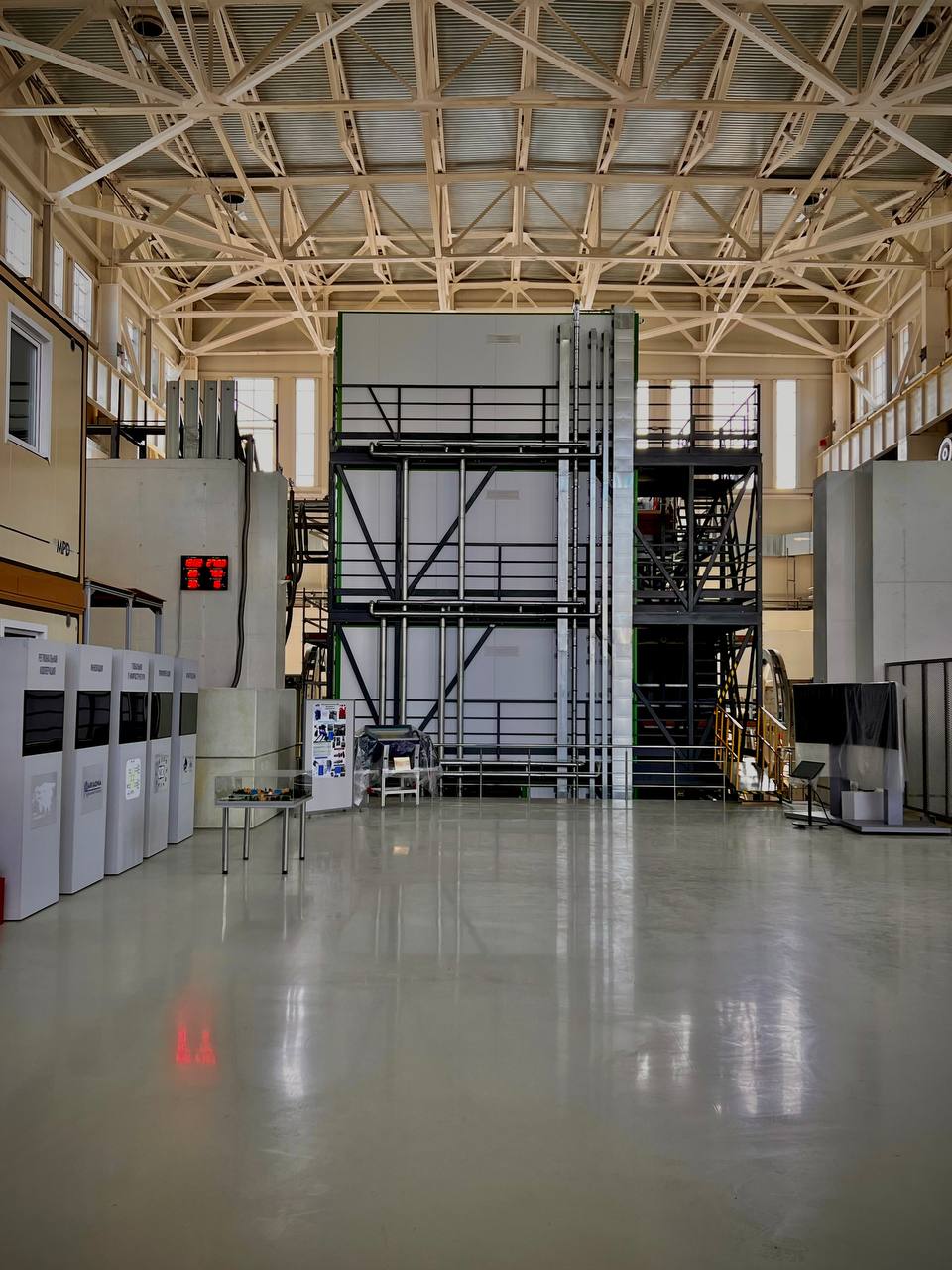 NICA-MPD-Platform
23 APRIL 2024

XIII MPD COLLABORATION MEETING
SPEAKER: ALEXANDER FEDUNIN 
HEAD OF SECTION ENGINEERING SUPPORT GROUP
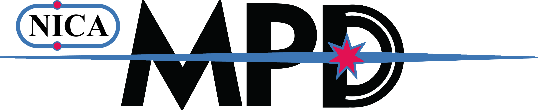 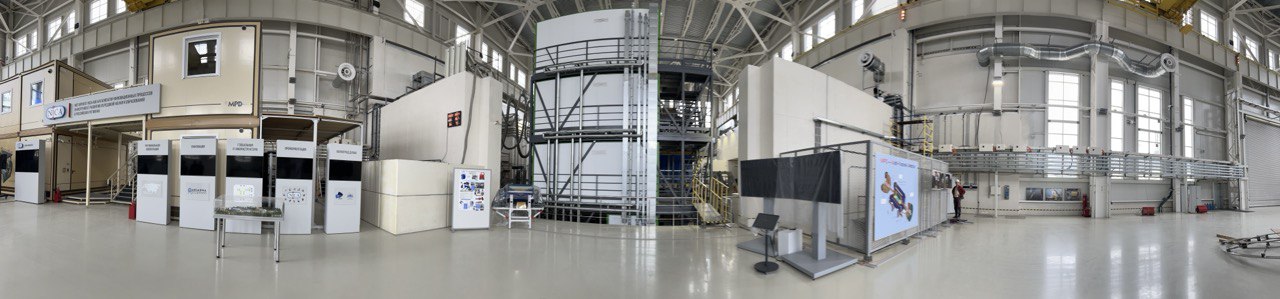 1
2
3
What is the NMP?
Advantages 
of the NMP
Main Components 
of the NMP
NMP (NICA-MPD-Platform)
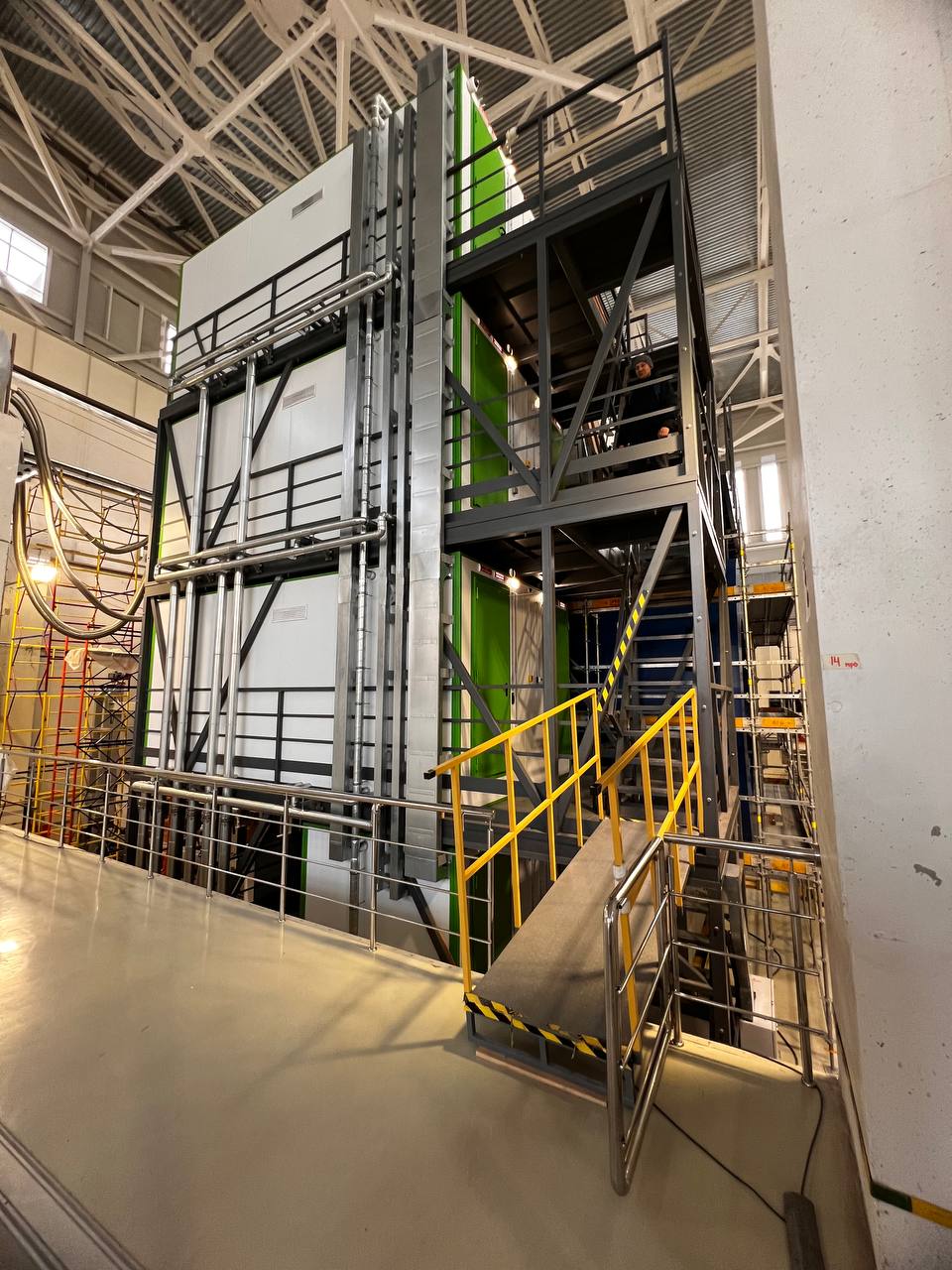 Is the part of data center and a main element of  IT infrastructure.
 
This is a high-tech facility where critical data will be processed and information will be transmitted.

The NMP contains the electronics for collecting and processing data from the MPD, power supply and gas distributors sub detectors.
Construction of the NMP
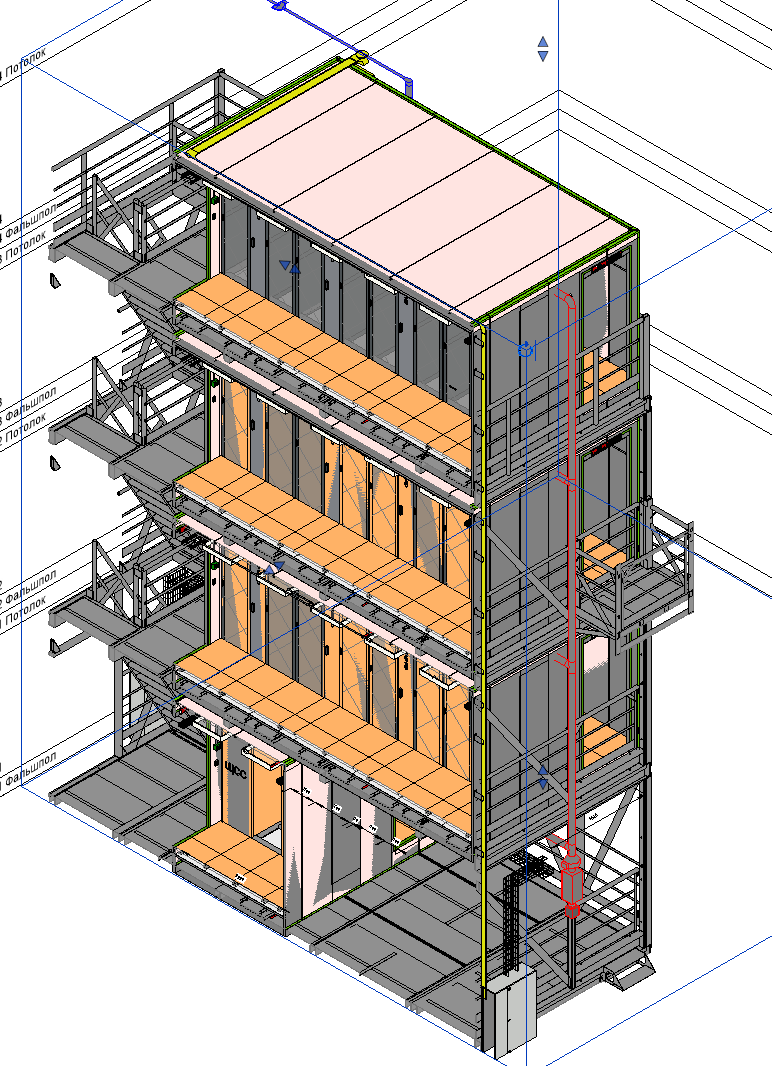 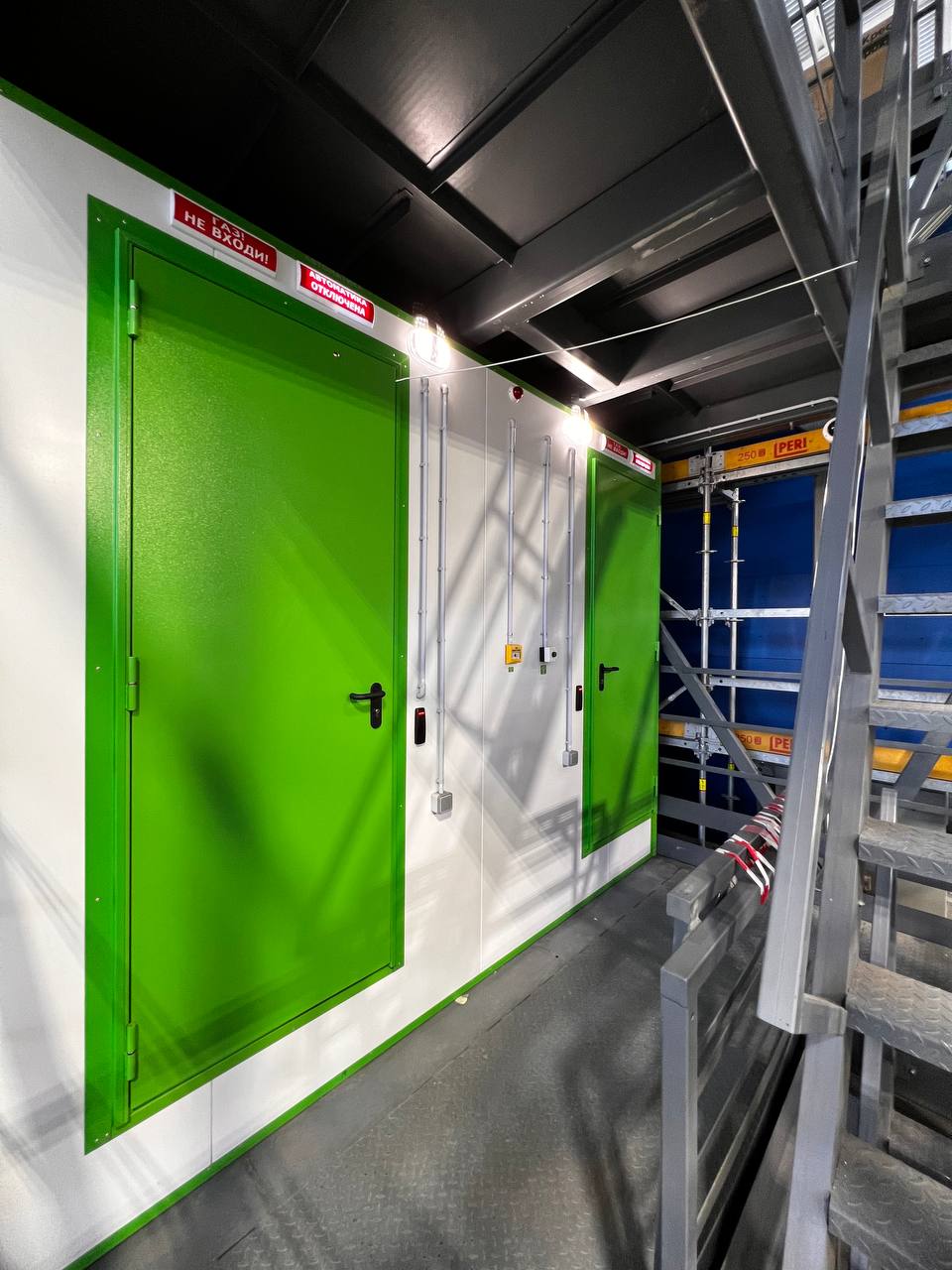 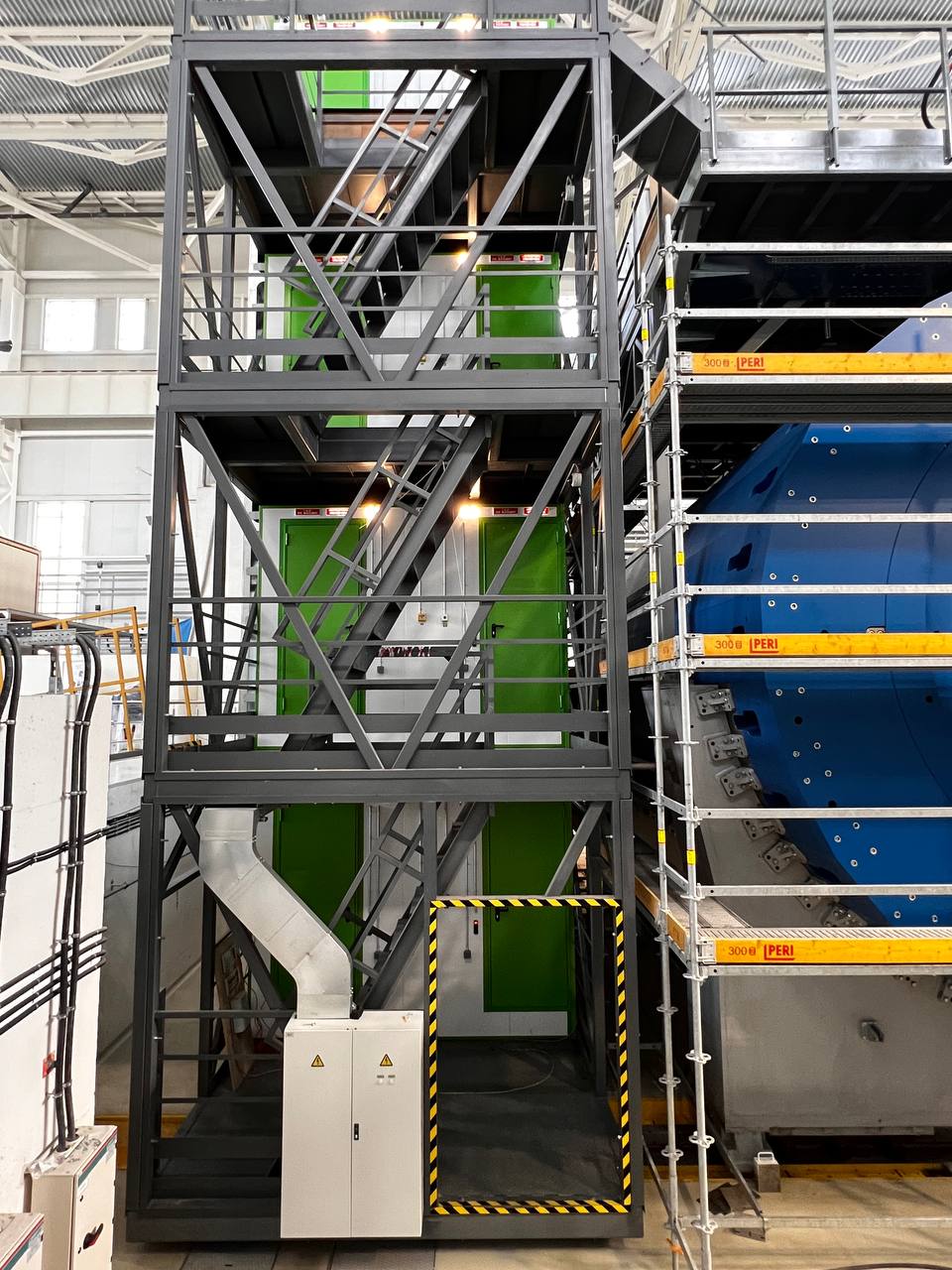 Construction of the NMP
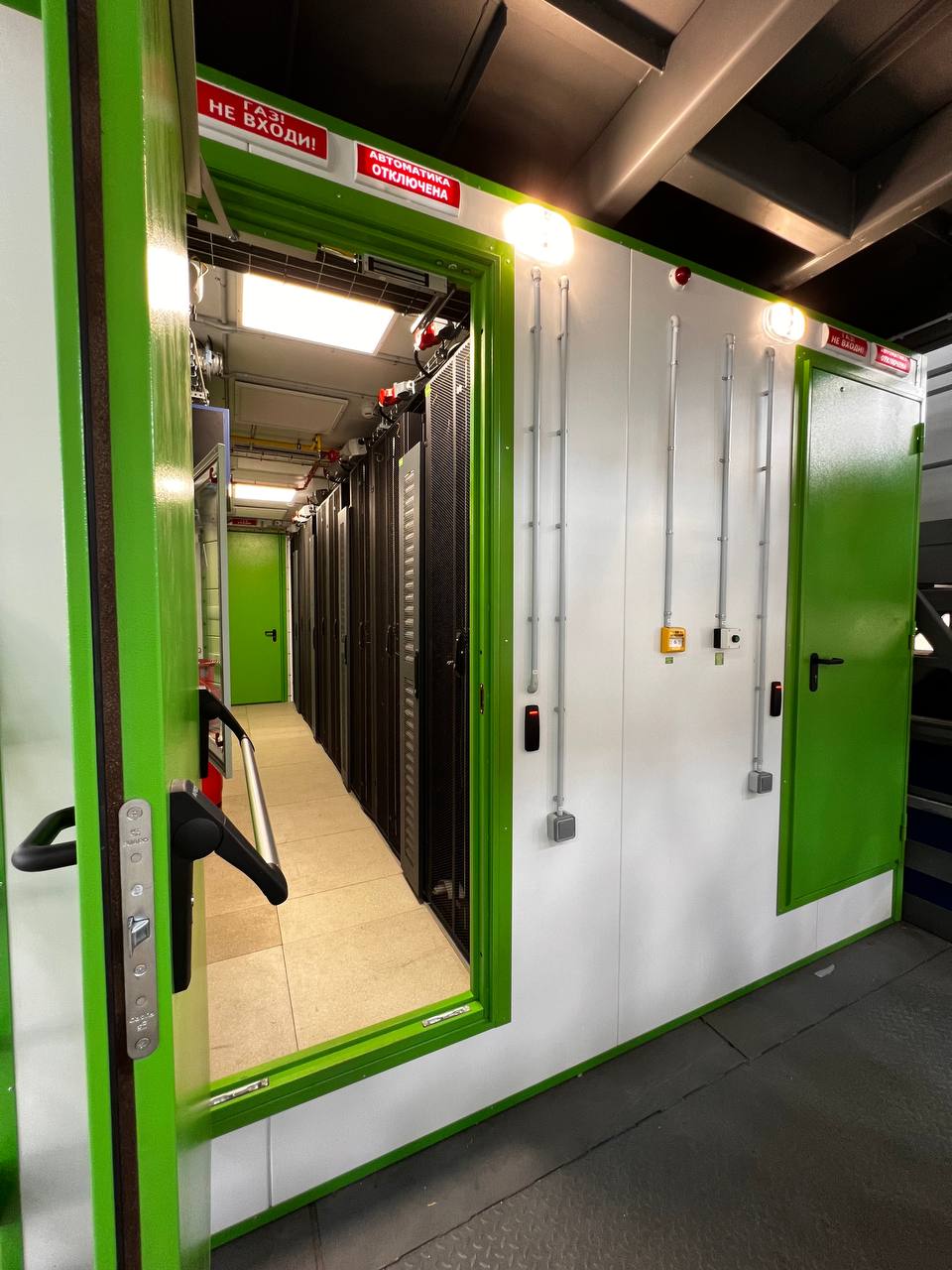 Inside module there are racks with
- electronics, 
- cooling
- power supply equipment 
- other engineering systems
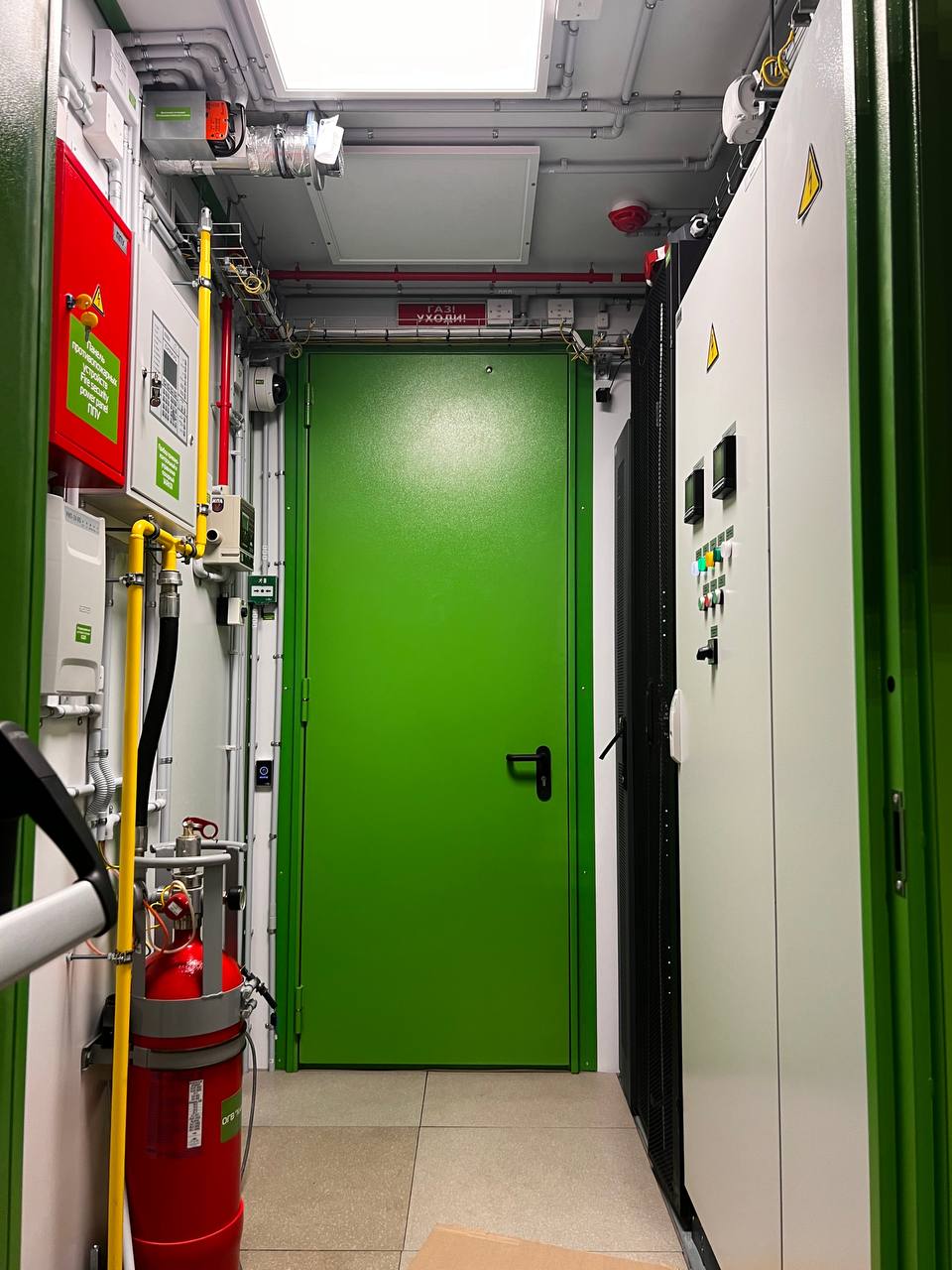 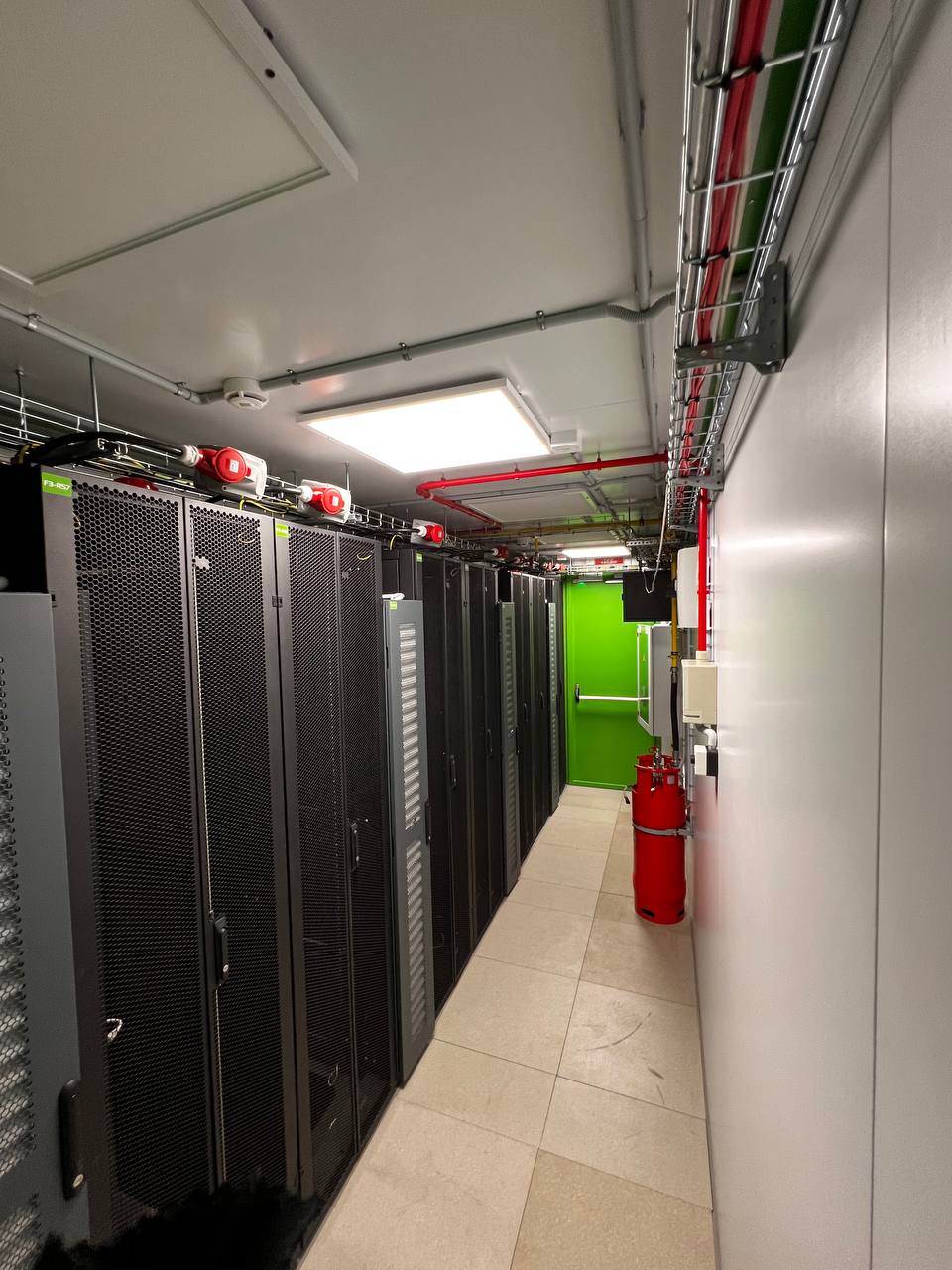 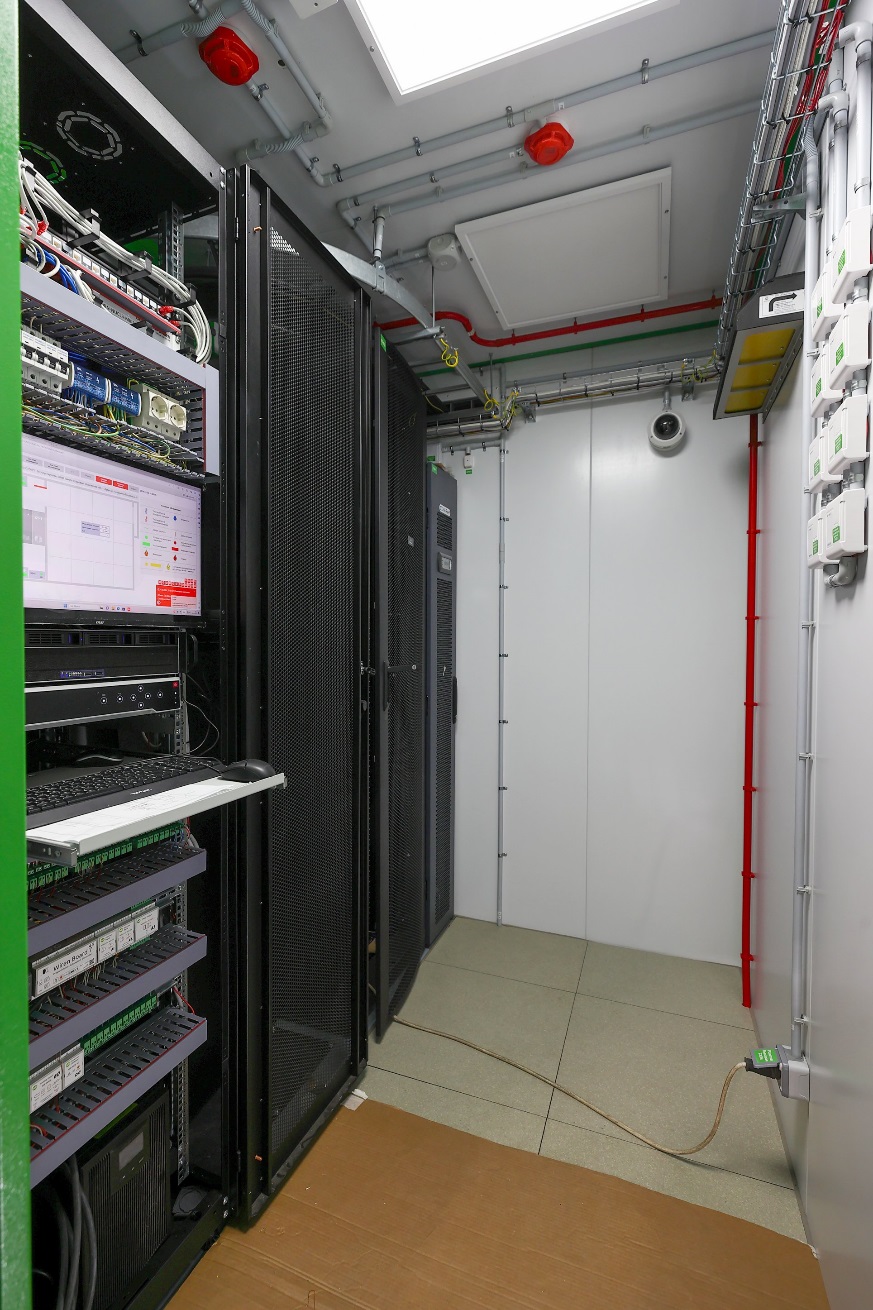 1 
FLOOR
2       3         4
FLOORS
IT RACKS on the NMP
MAIN COMPONENTS OF THE NMP
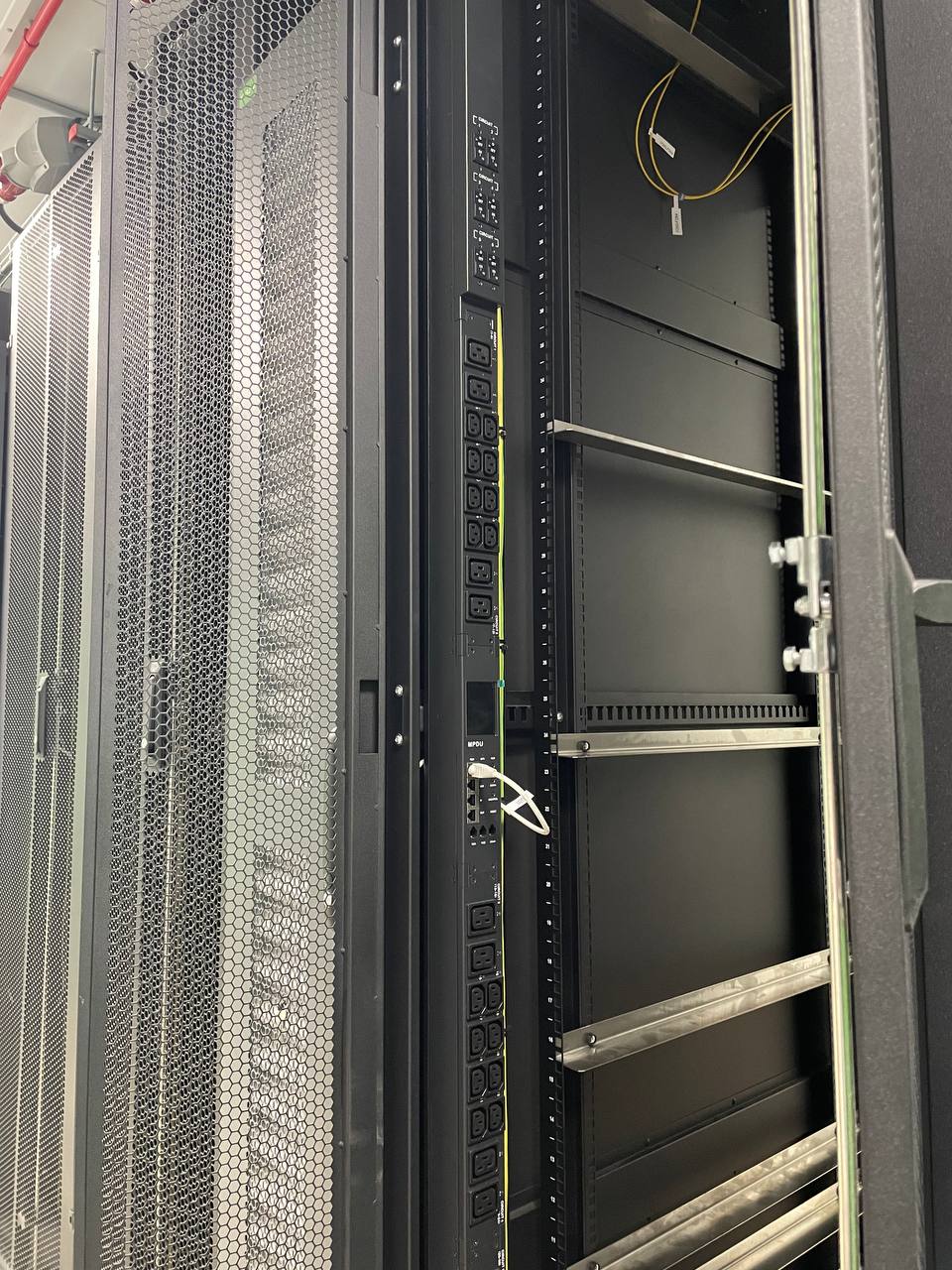 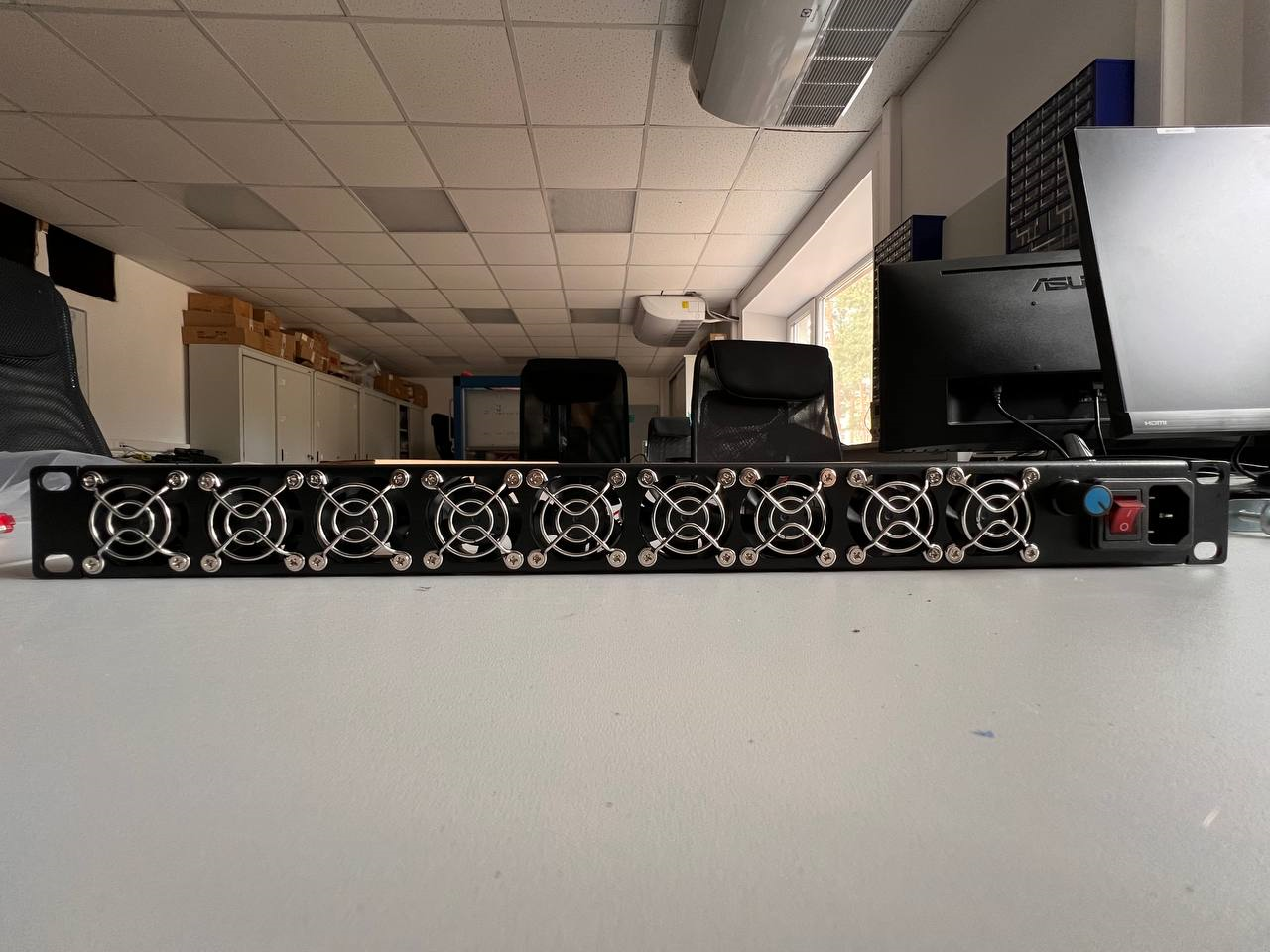 IT RACKS on the NMP
Each rack has PDU controlled and ventilation panel
MAIN COMPONENTS OF THE NMP
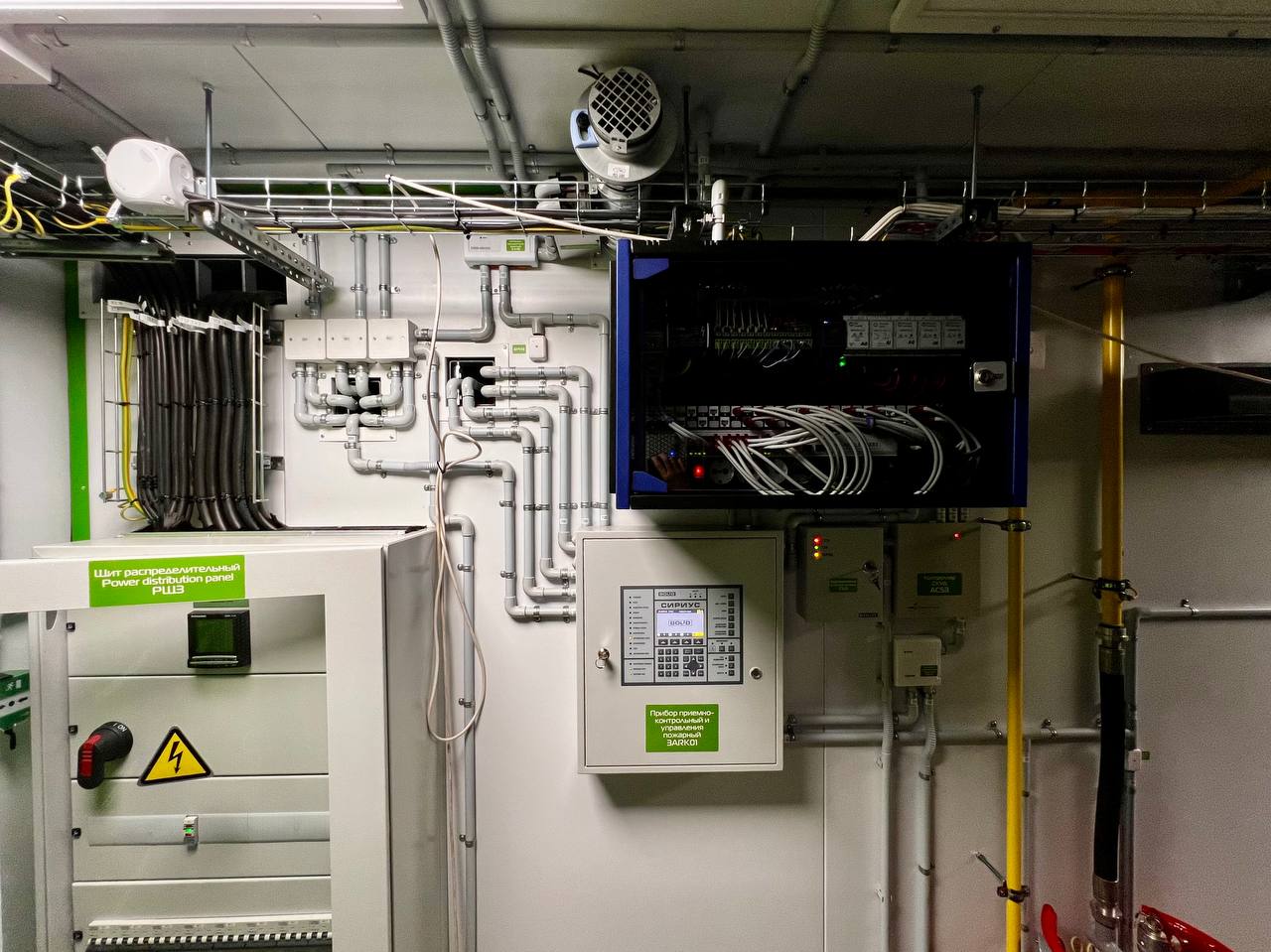 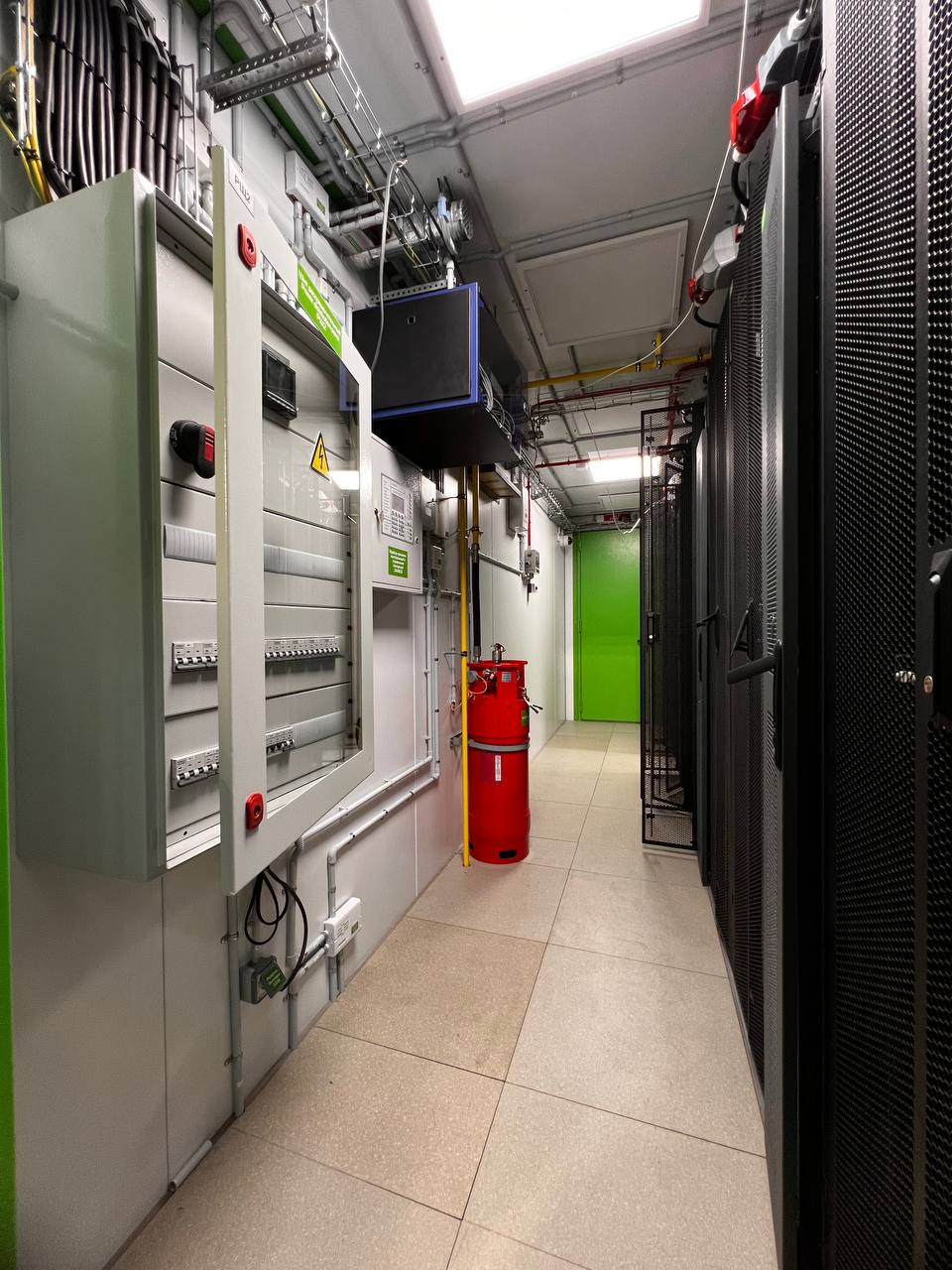 •   Power Supply
MAIN COMPONENTS OF THE NMP
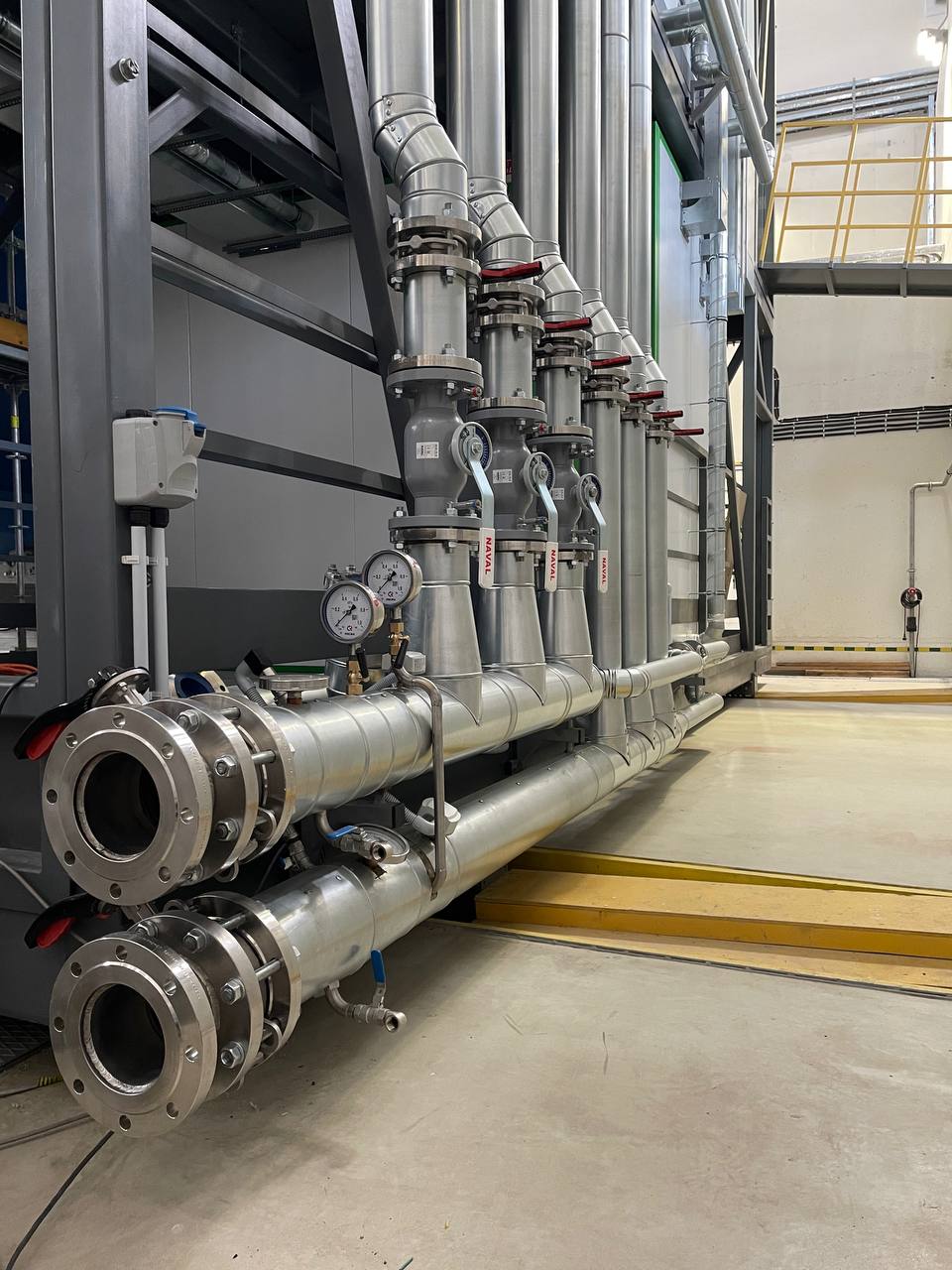 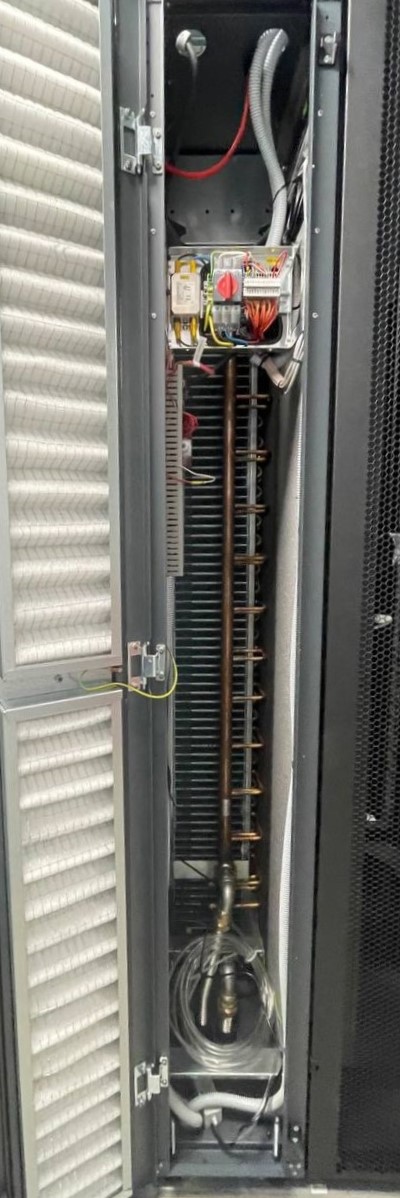 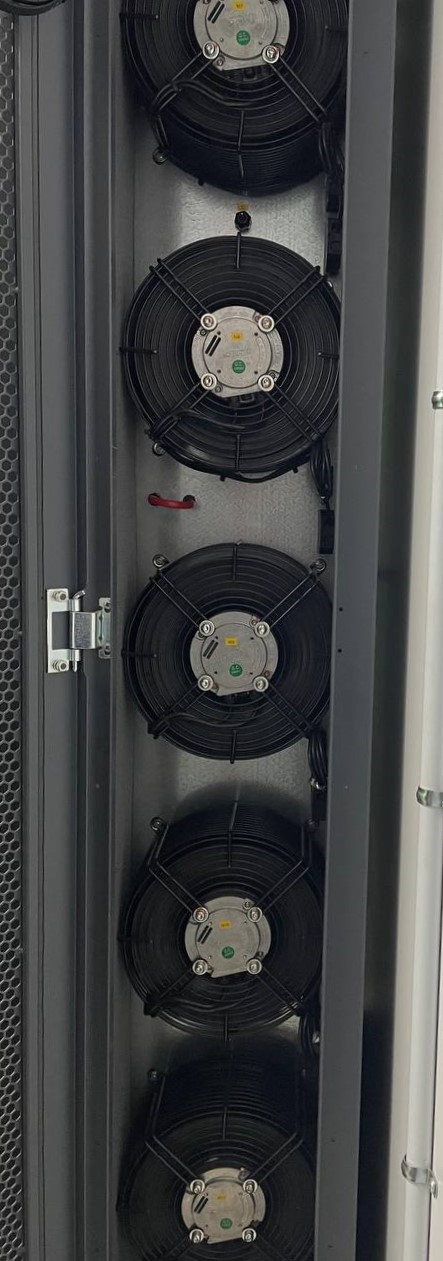 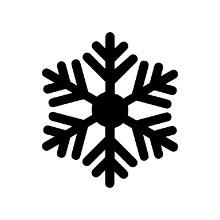 The cooling system protects the equipment from overheating, maintains and regulates the set air temperature
•   Cooling System
MAIN COMPONENTS OF THE NMP
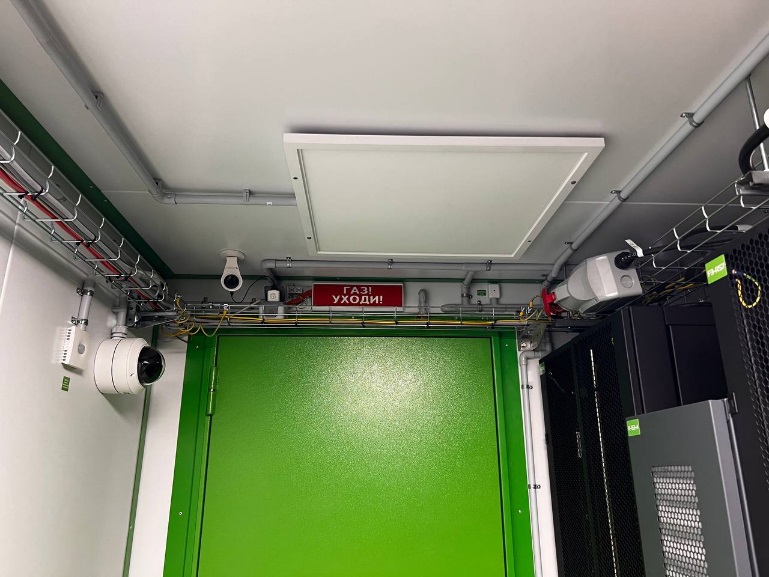 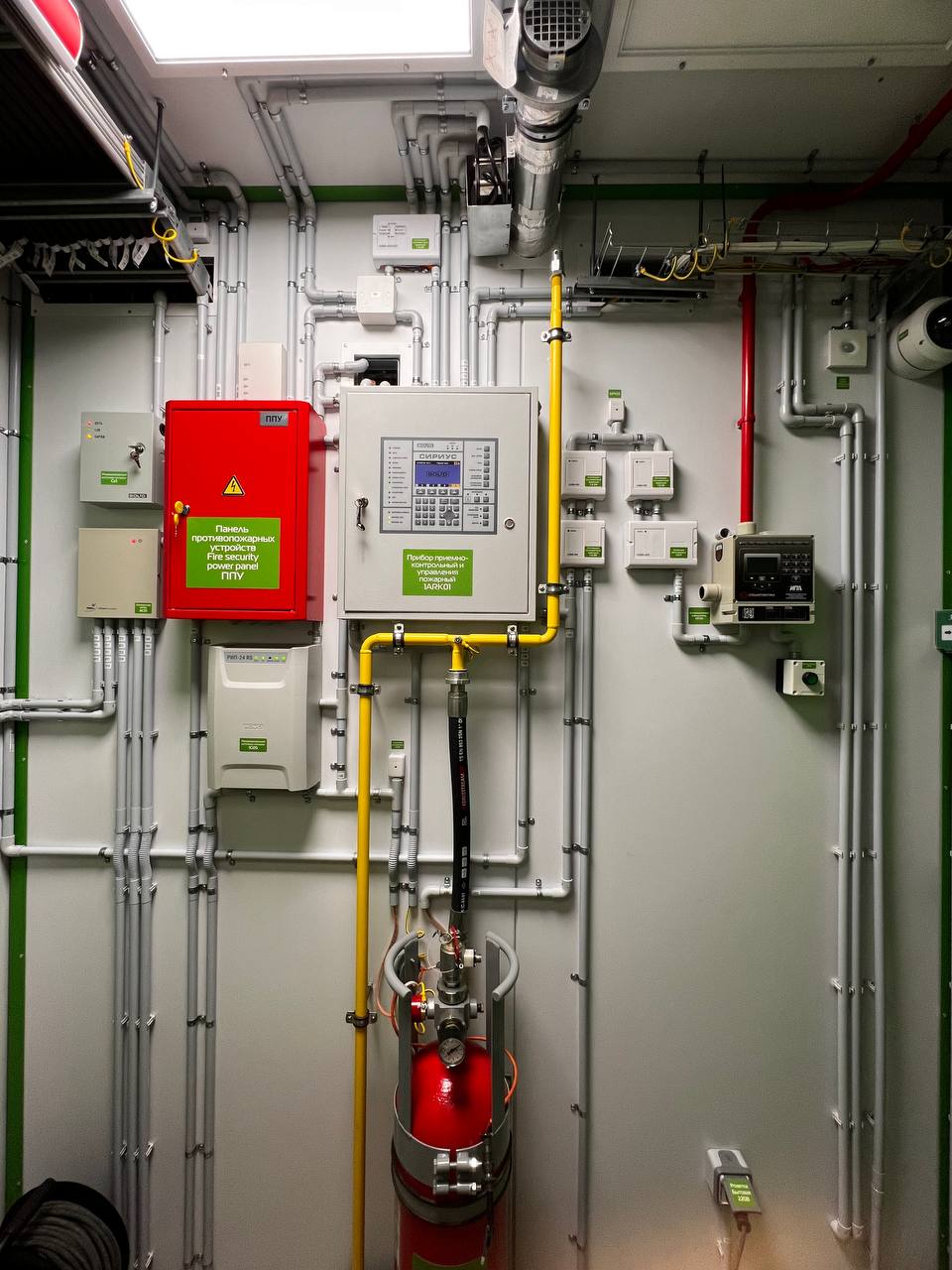 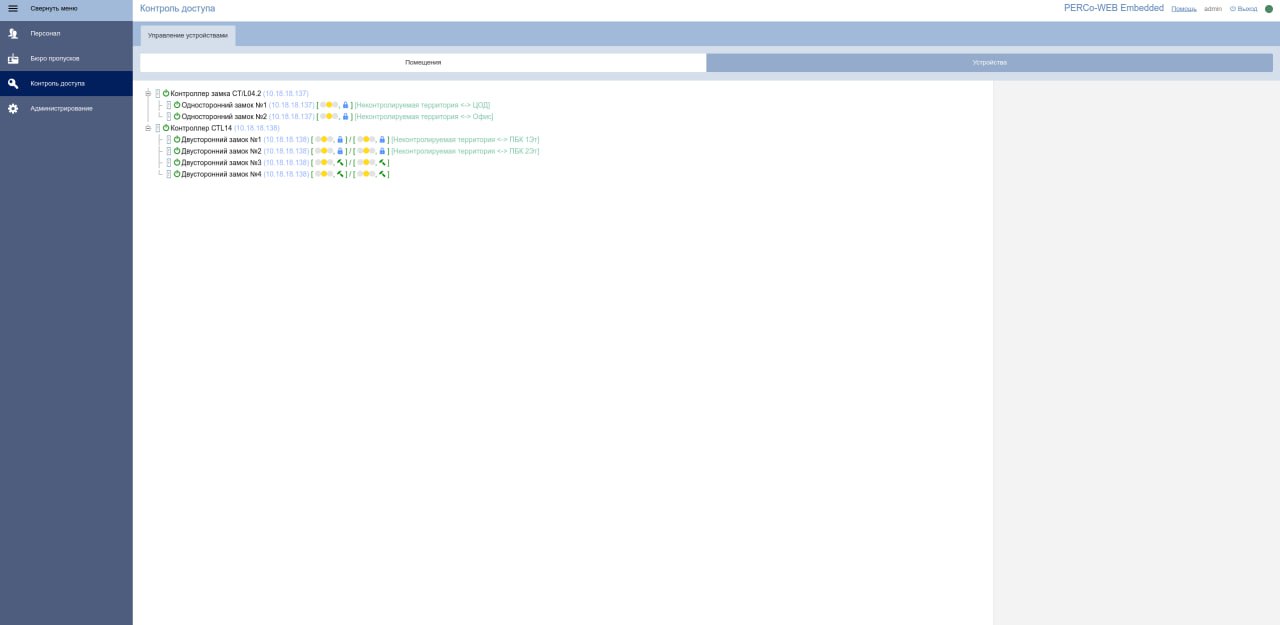 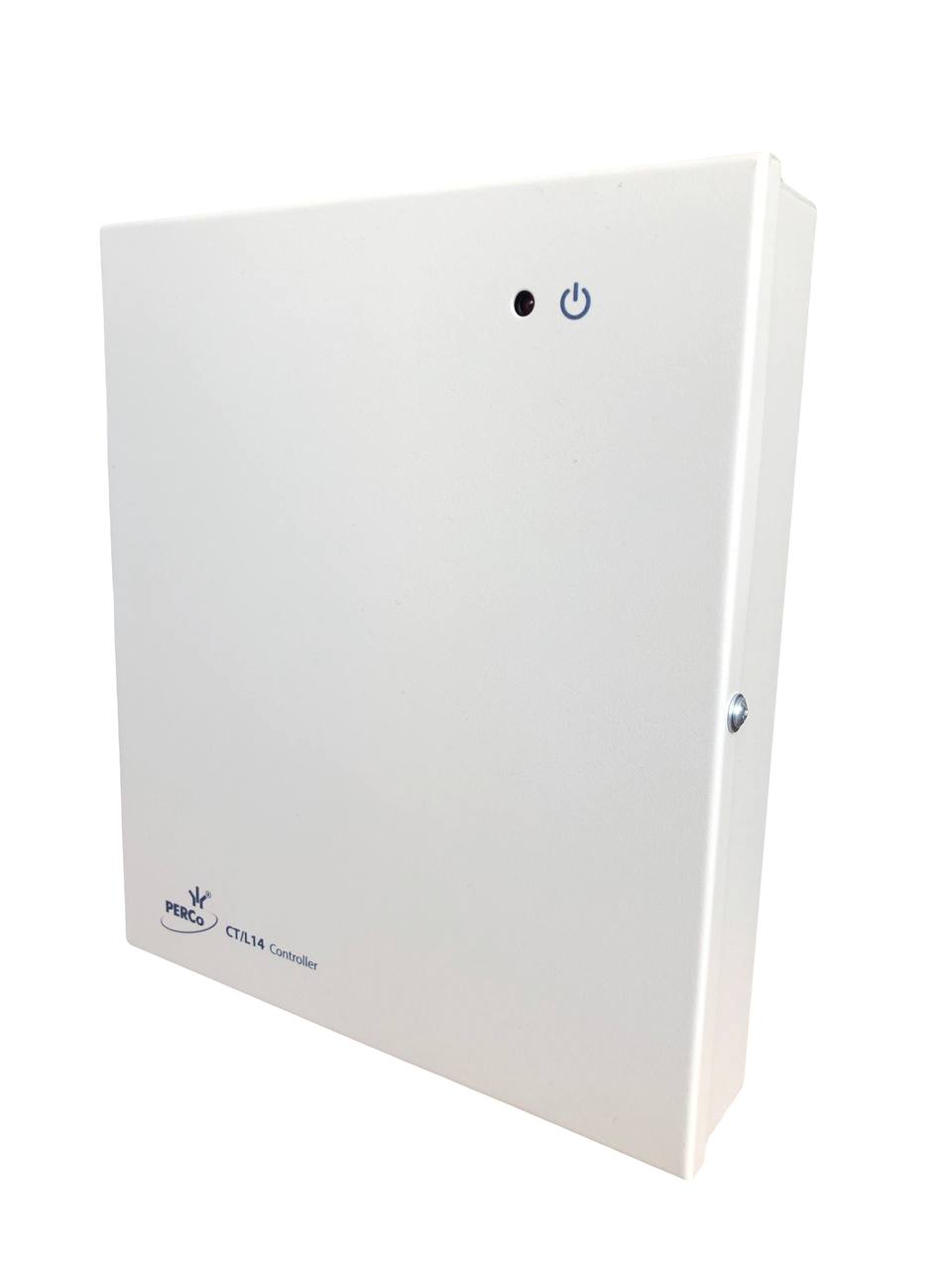 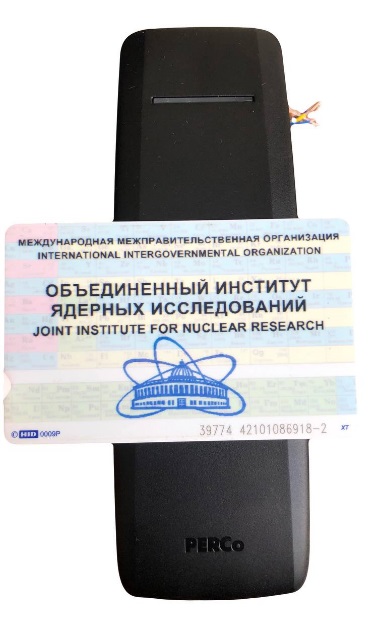 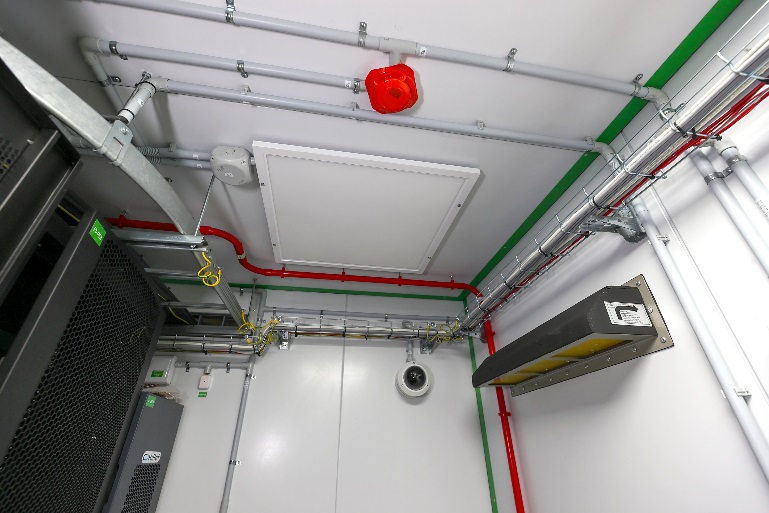 Fire automation of extinguishing system
CCTV video surveillance system
Access control and 
     management system
MAIN COMPONENTS OF THE NMP
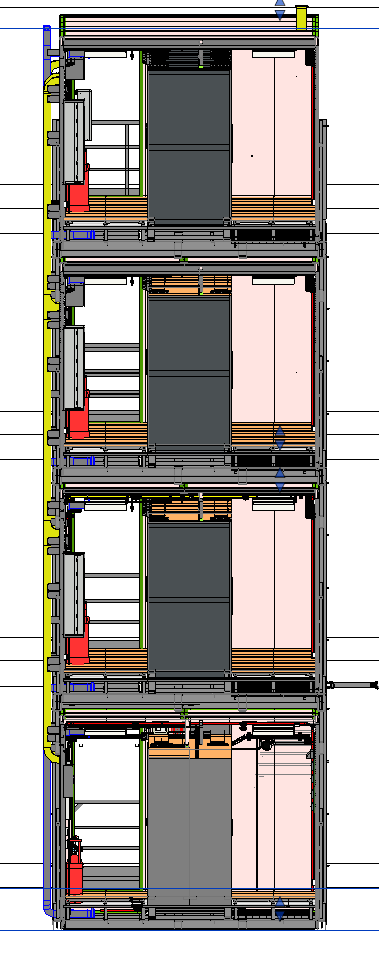 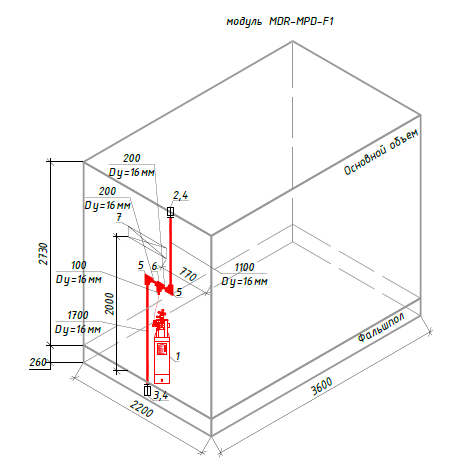 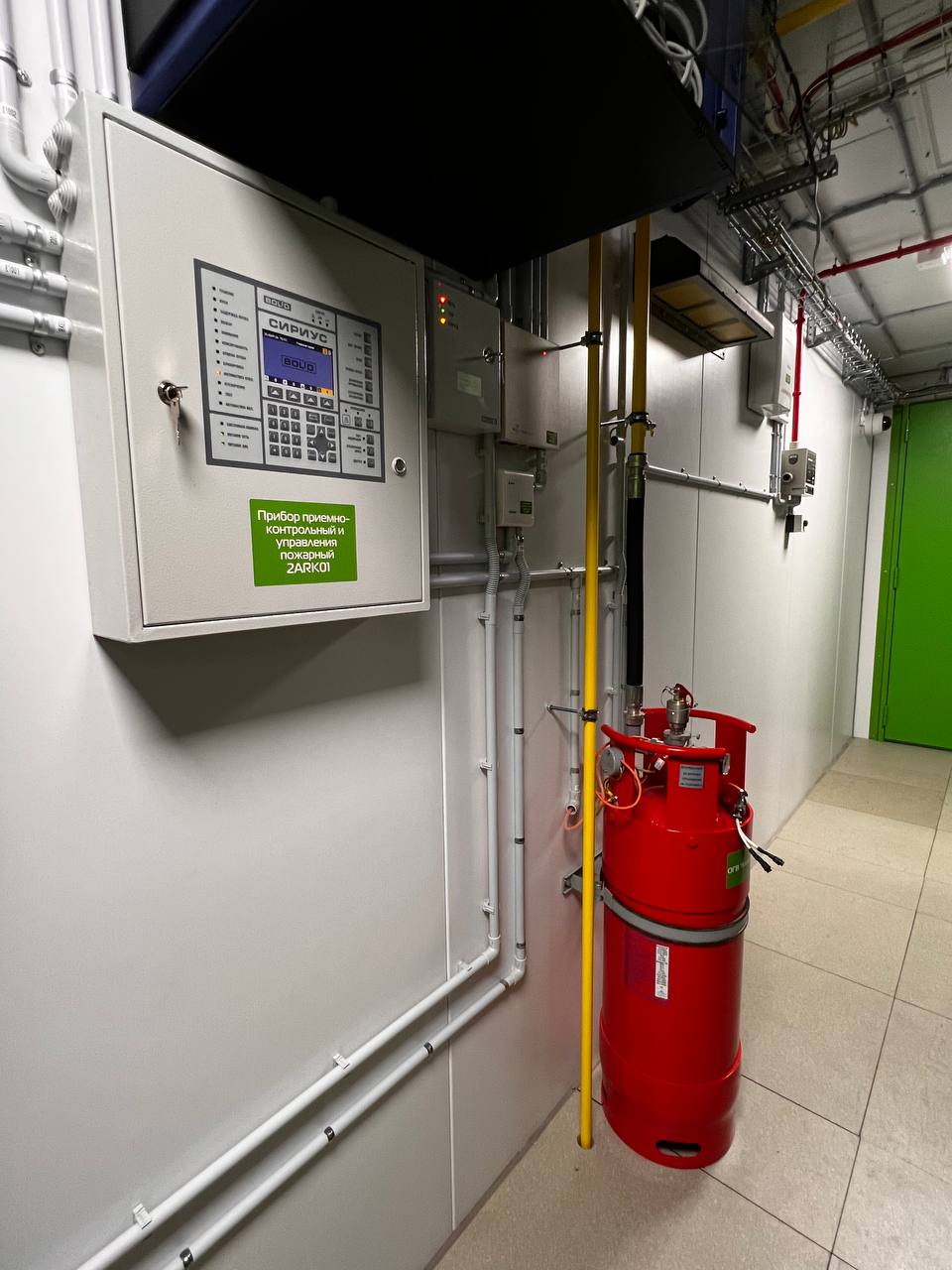 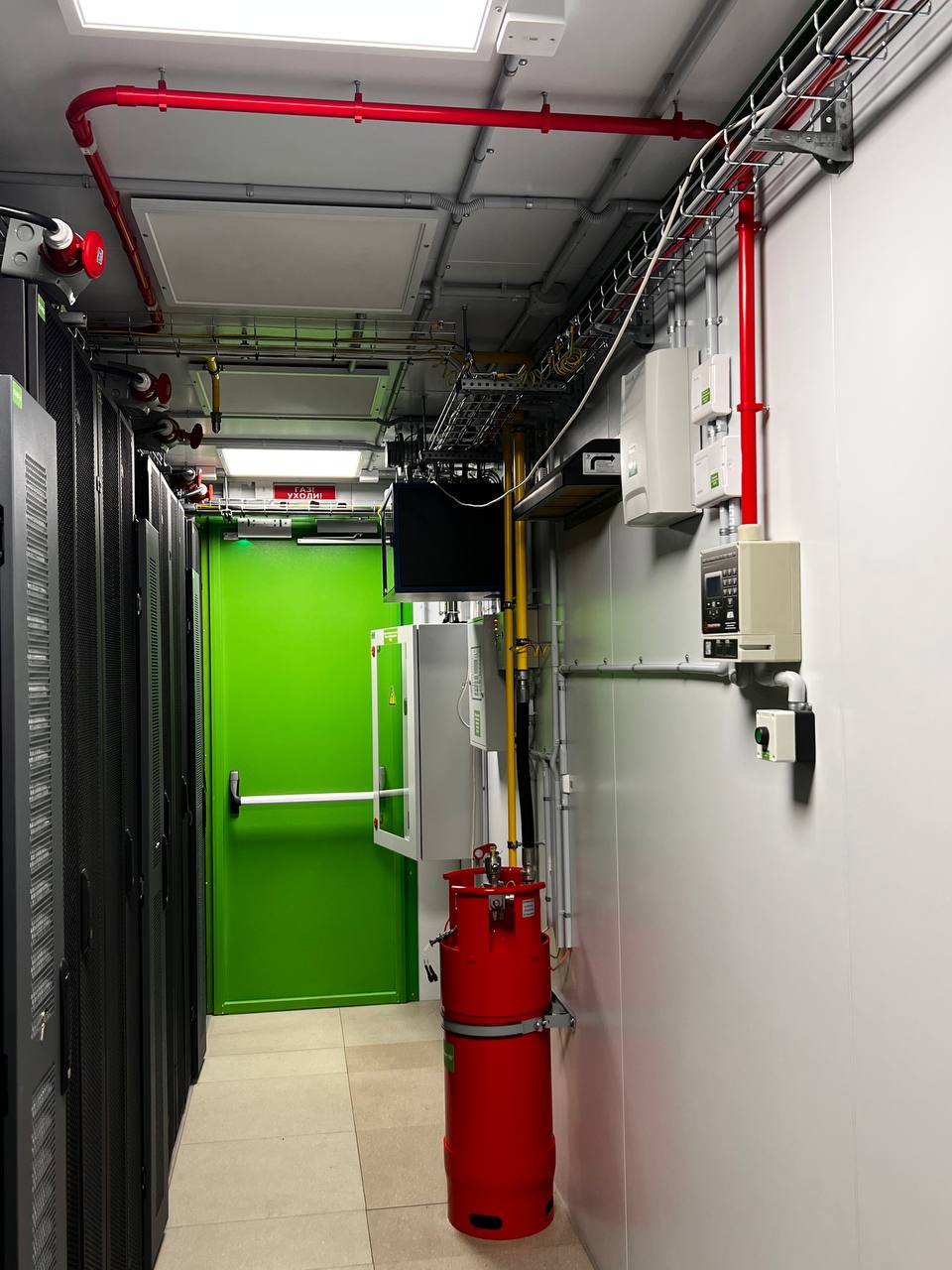 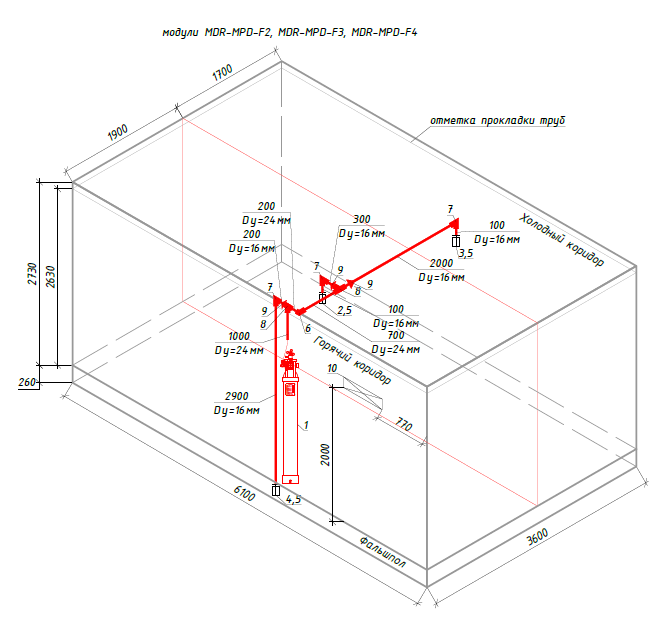 Fire automation of extinguishing system
XIII MPD Collaboration meeting
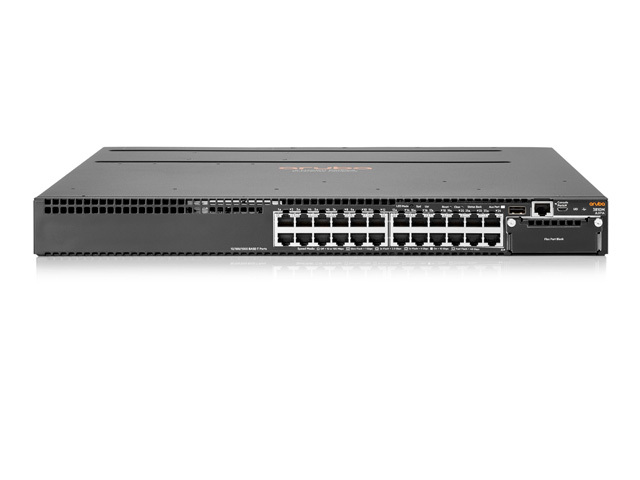 Коммутатор HPE Aruba 3810M 24G 4SFP+ (JL071A)
Network Equipment
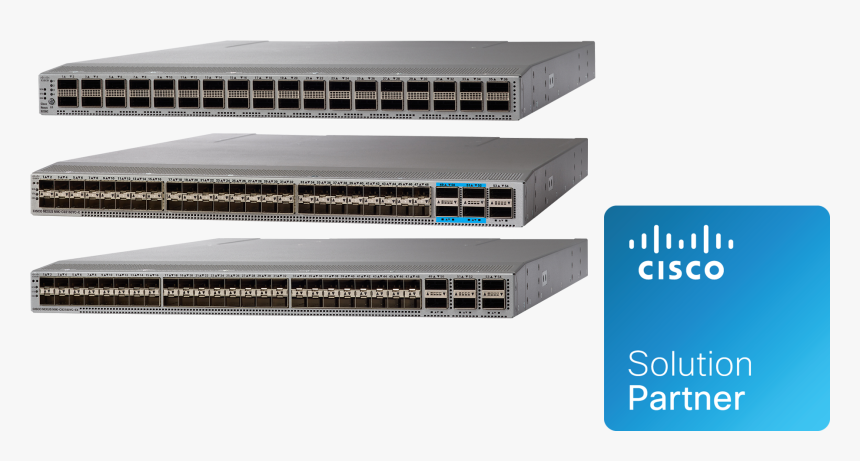 Switches, routers, and
other devices that provide high-speed communications
Коммутатор Cisco Nexus 93180YC-EX
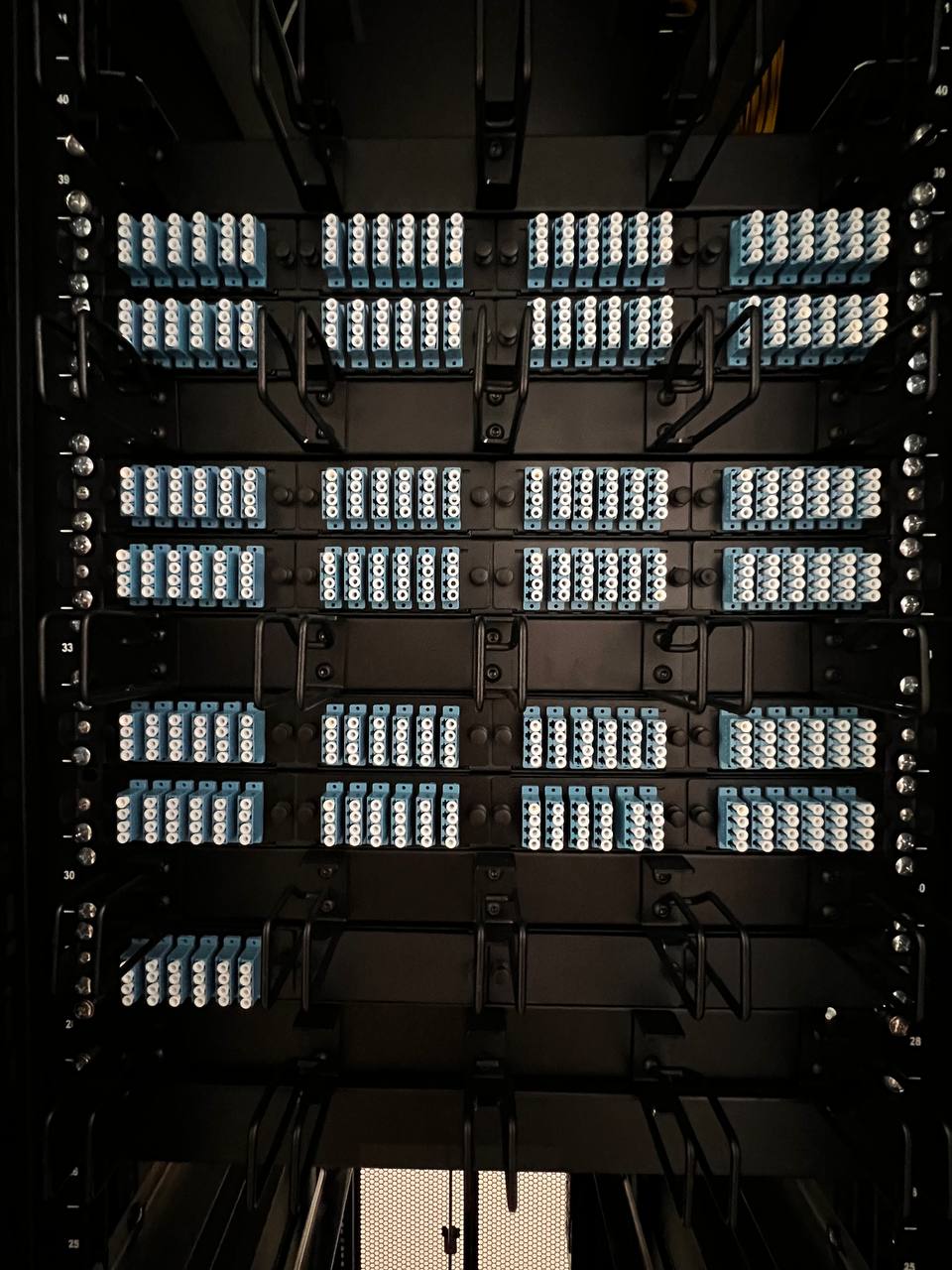 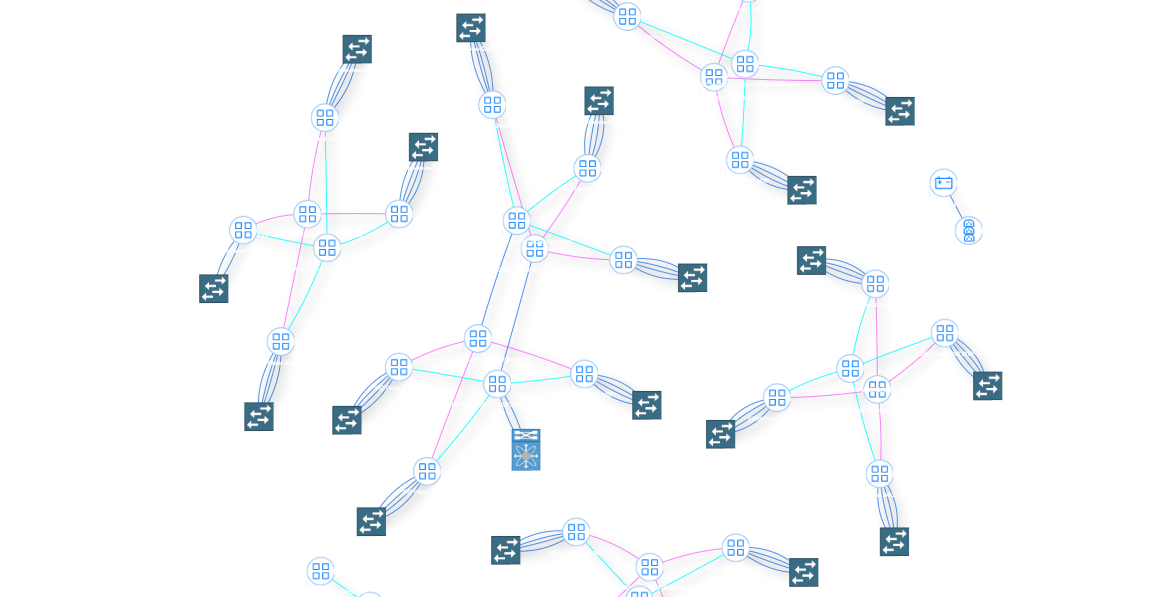 STRUCTURED CABLING SYSTEM
Monitoring system
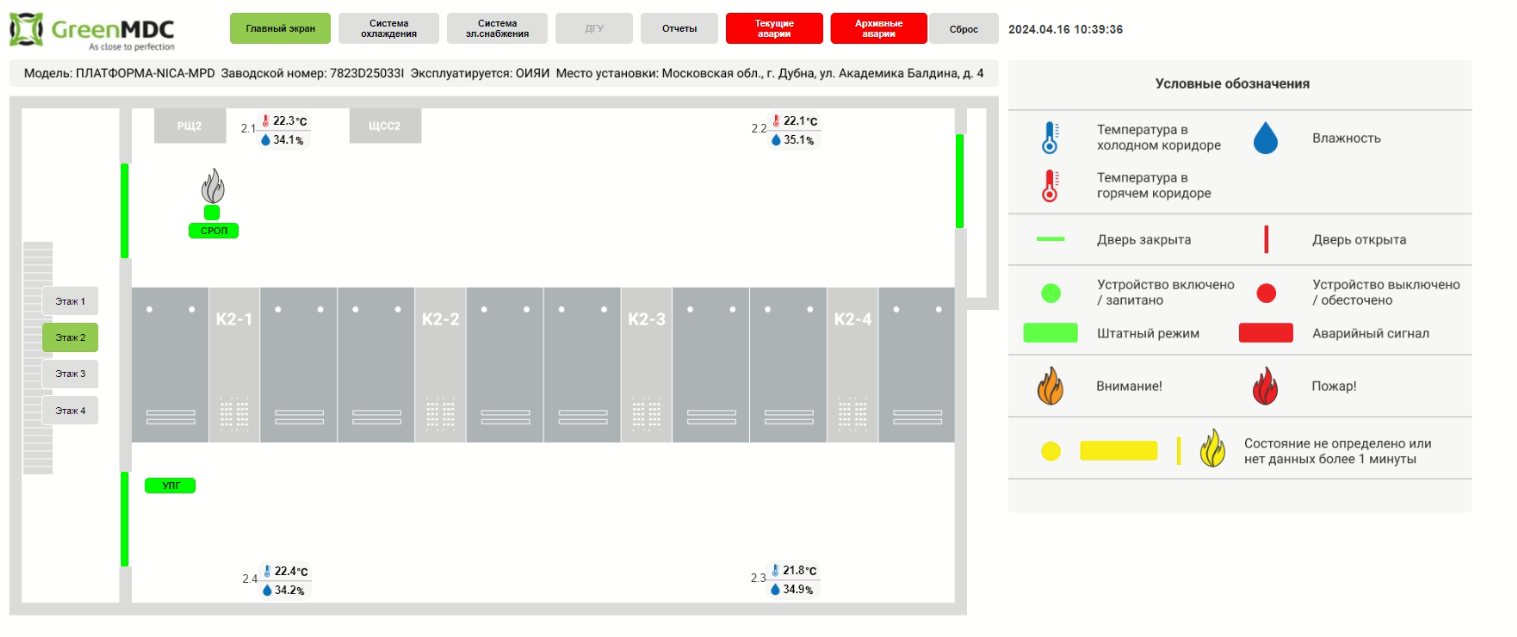 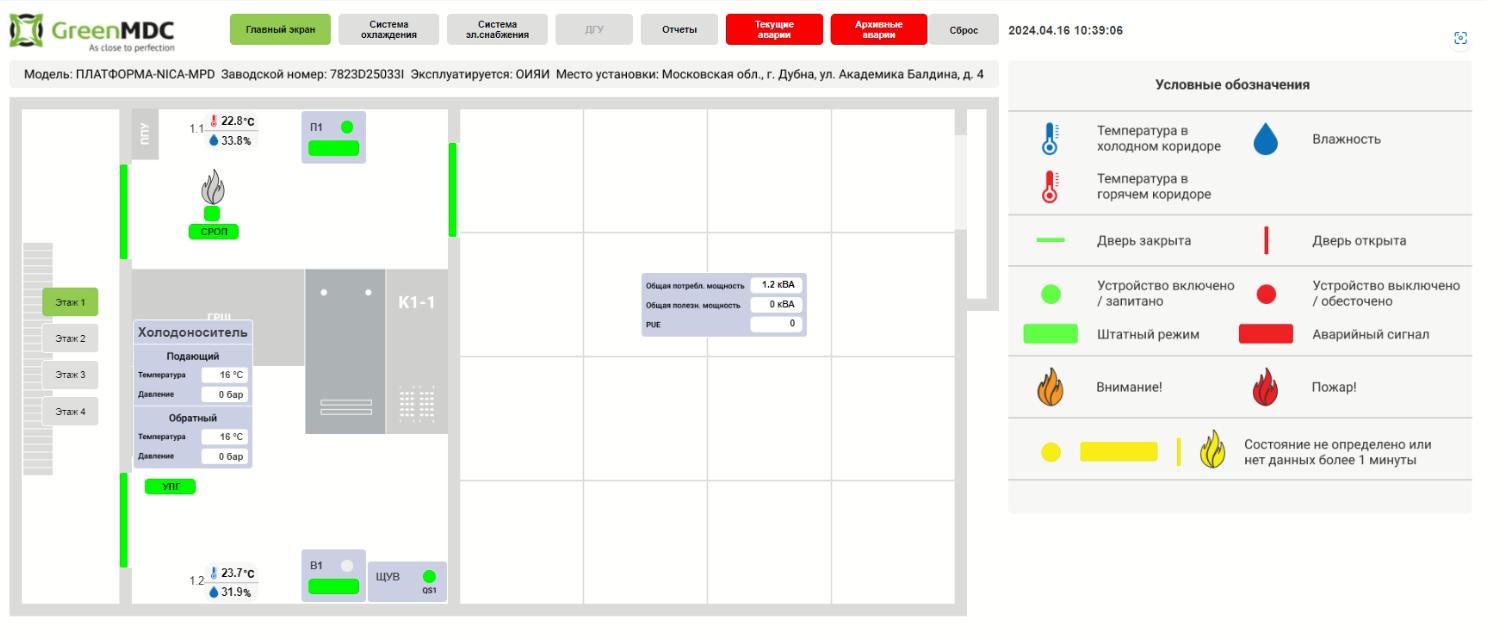 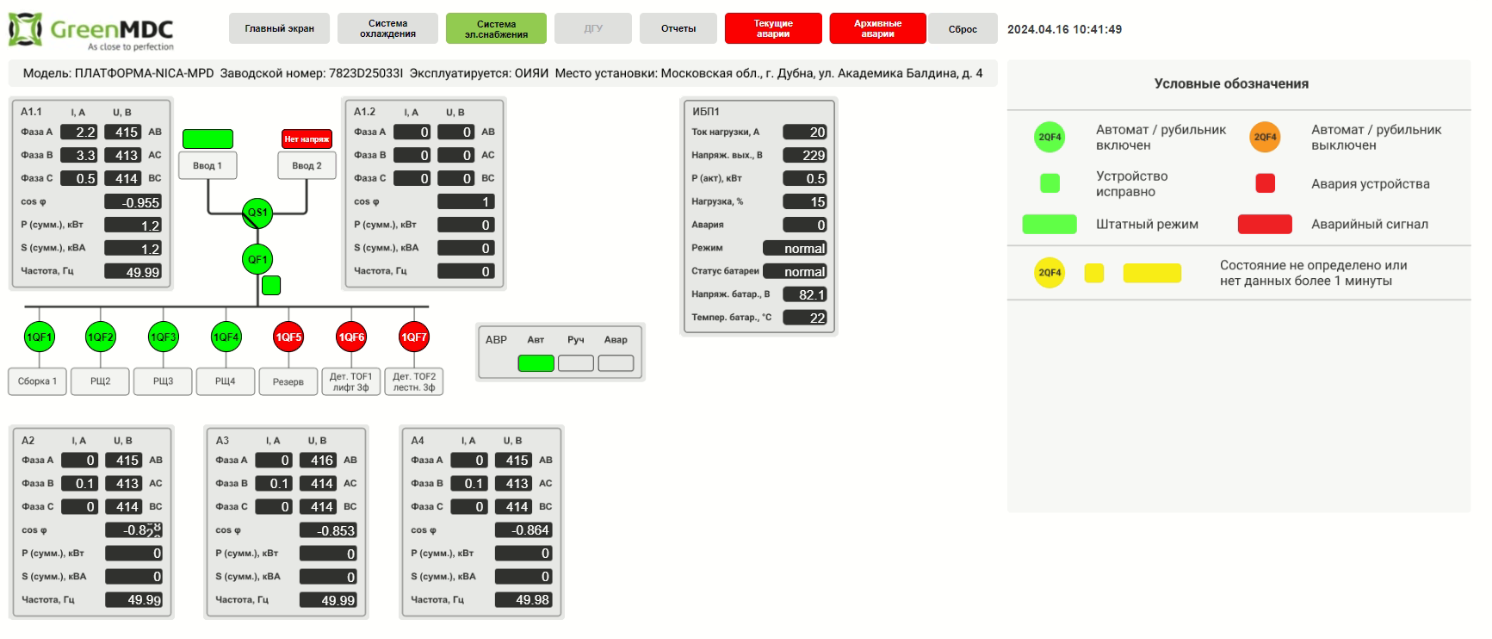 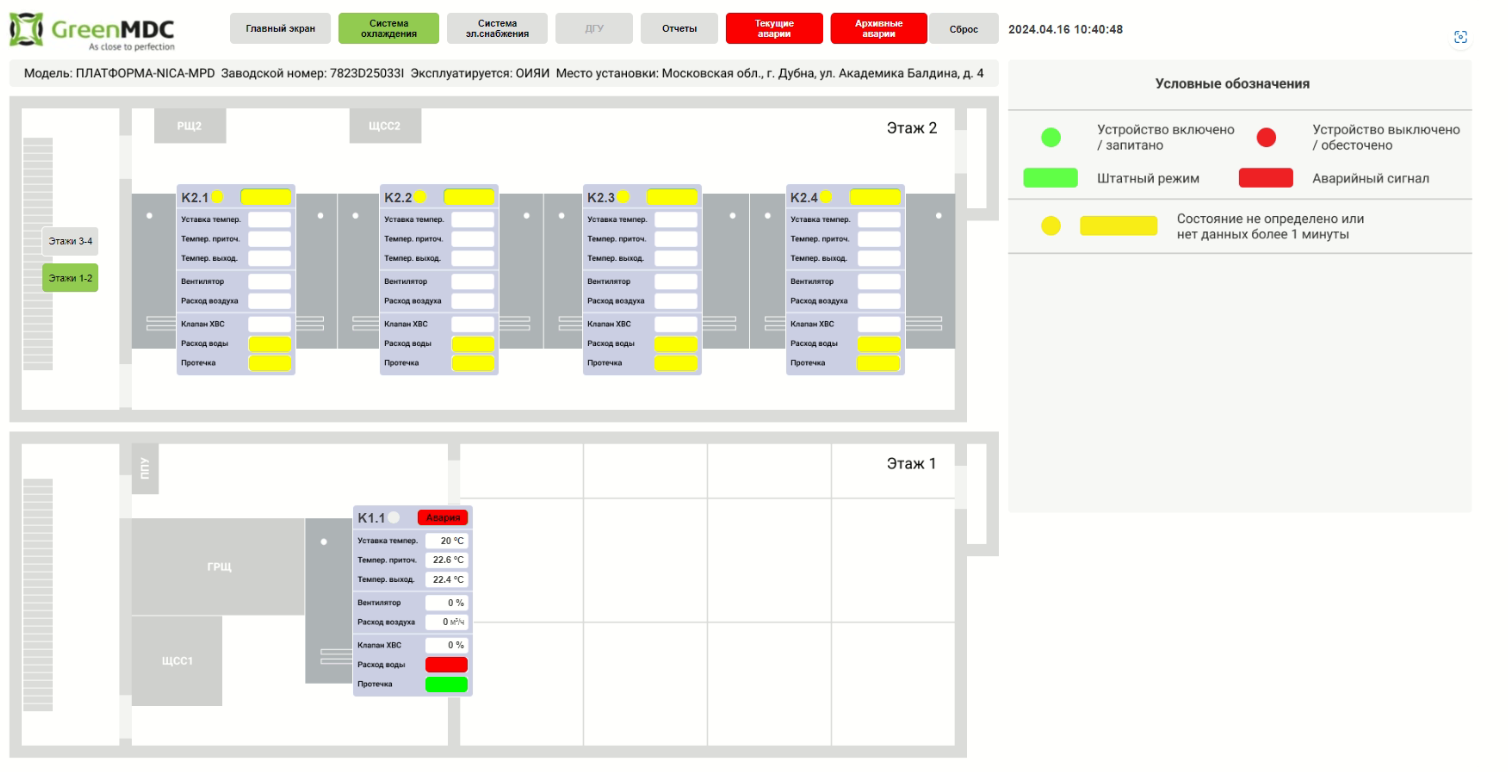 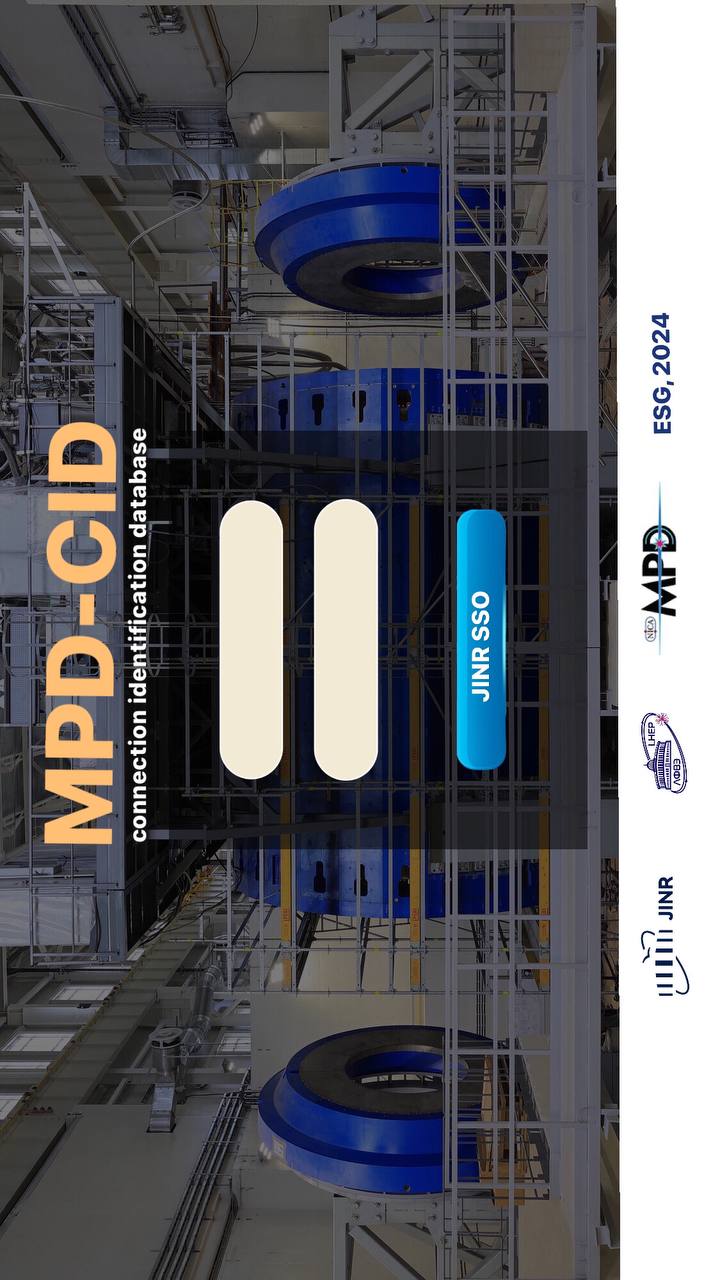 DEVELOPED AND TESTED SOFTWARE FOR THE CABLE SYSTEM
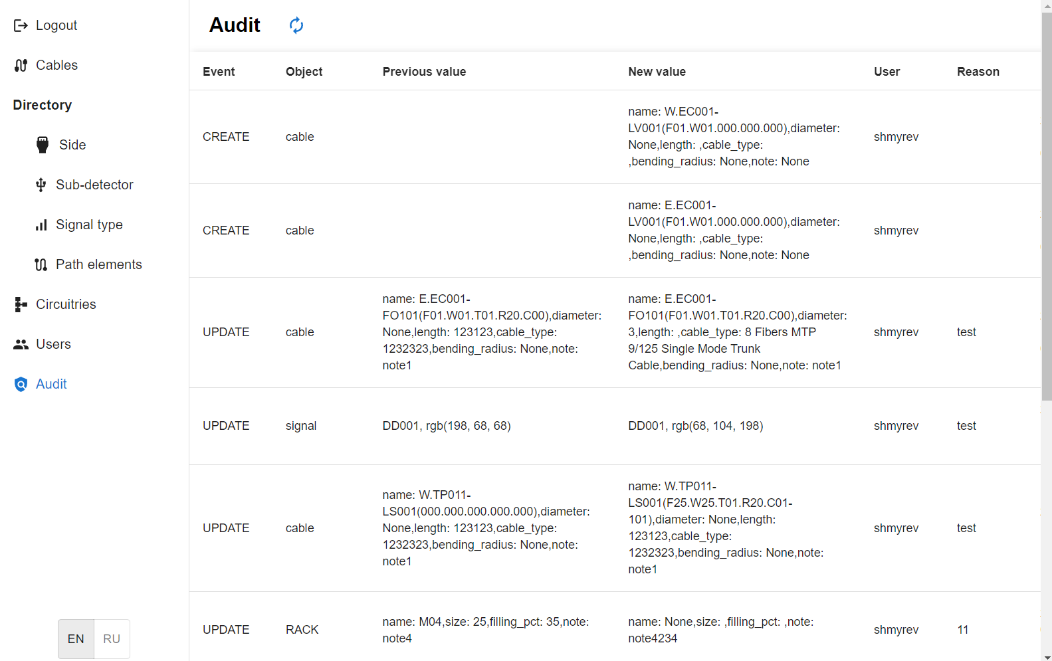 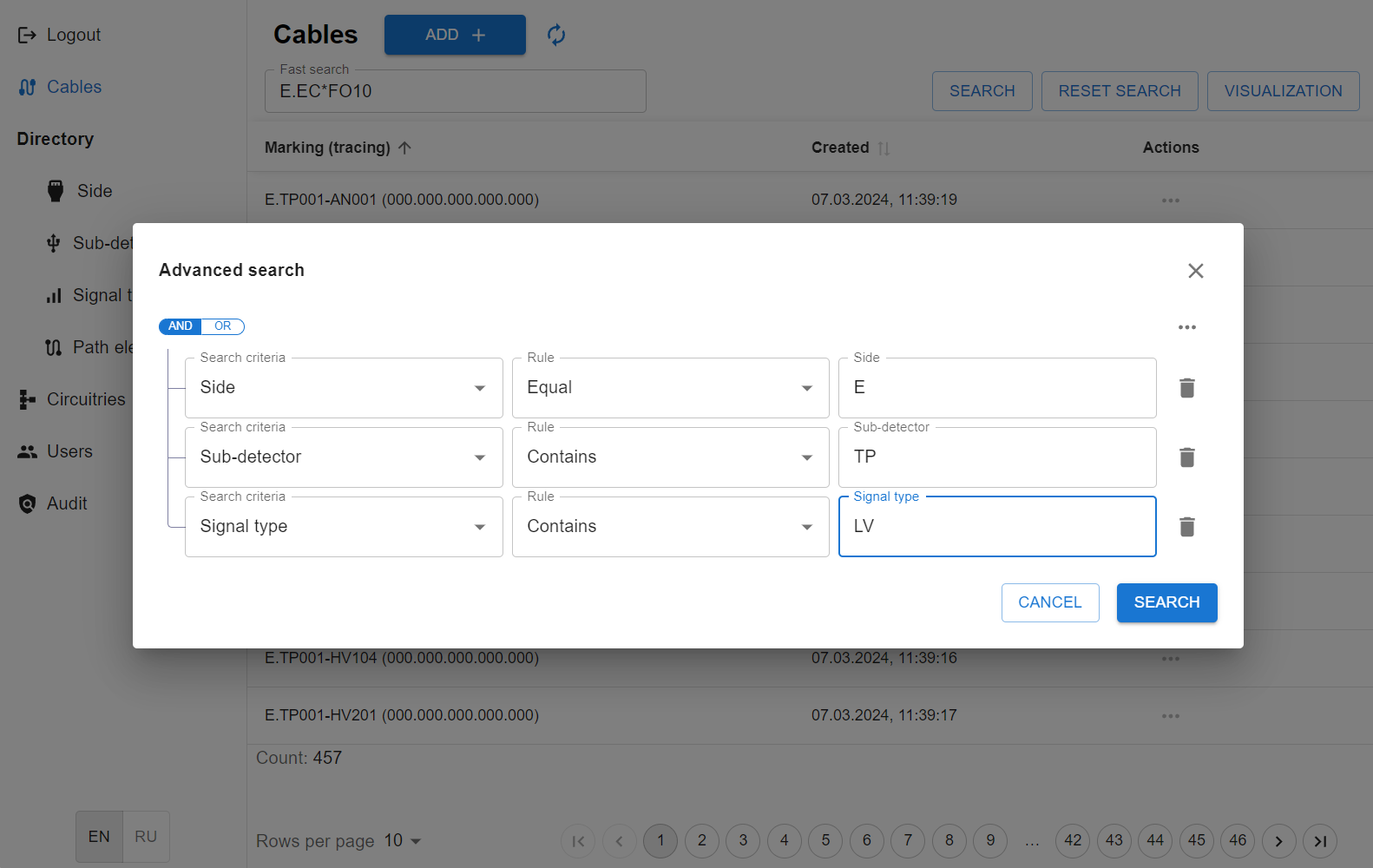 Software features
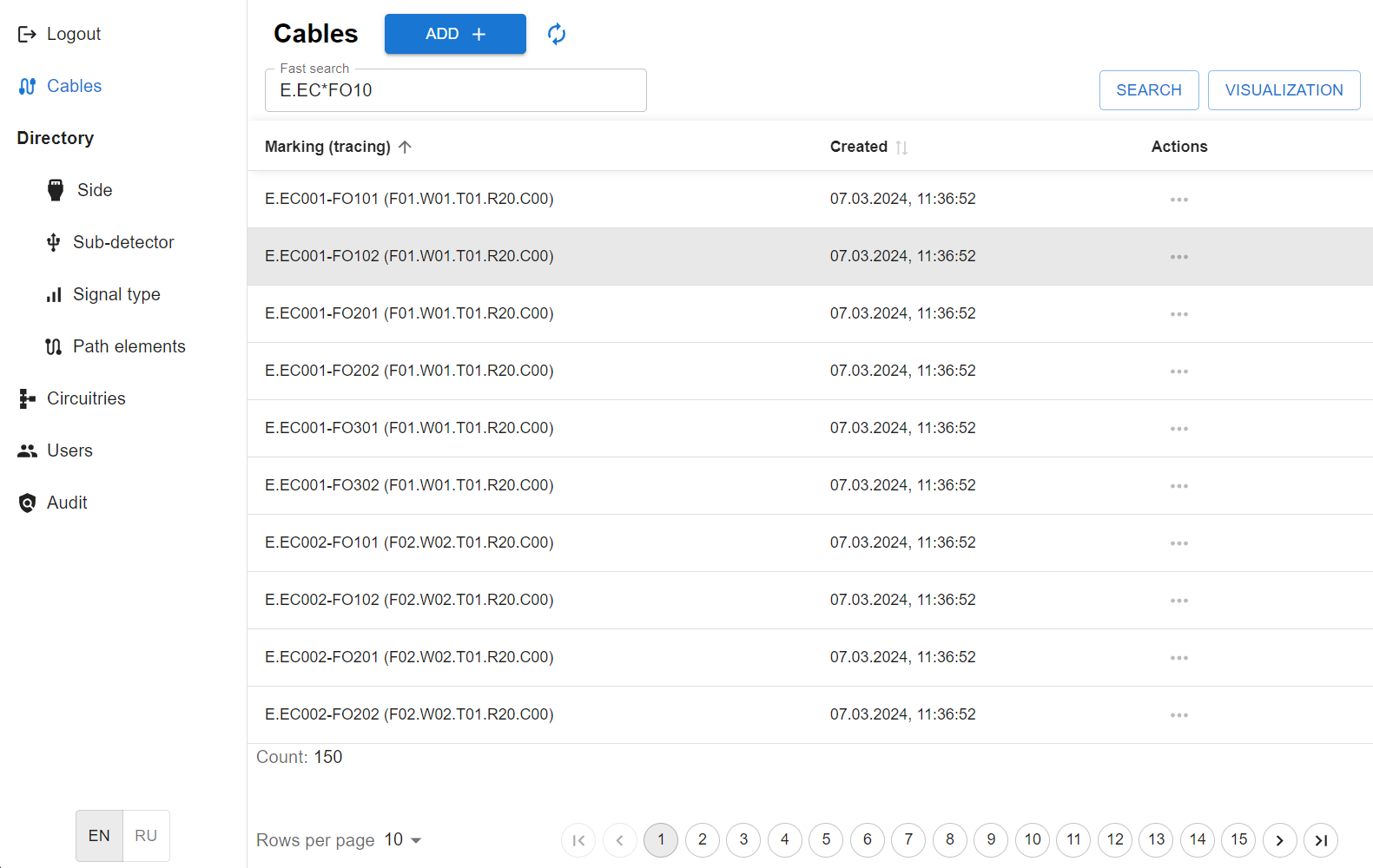 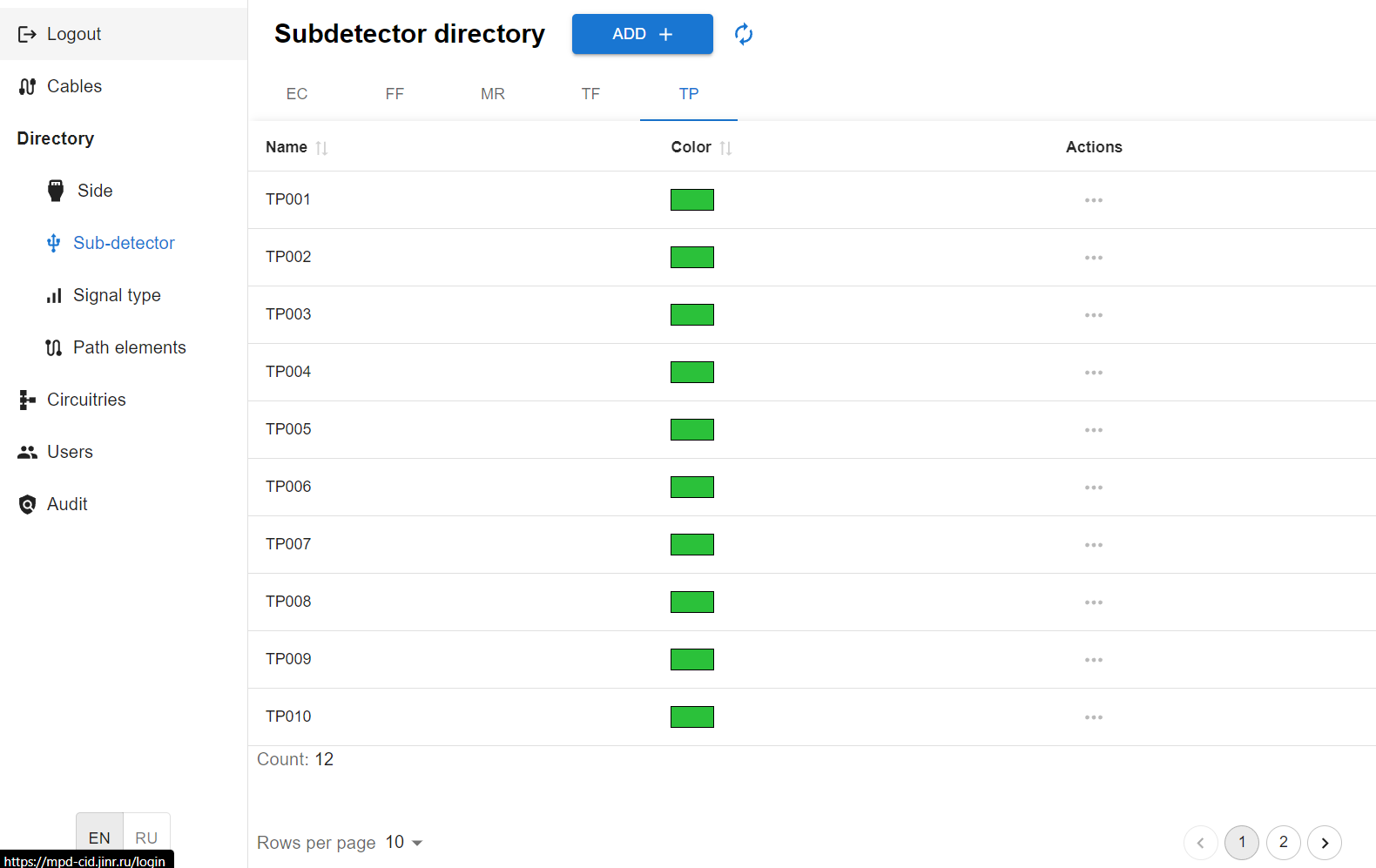 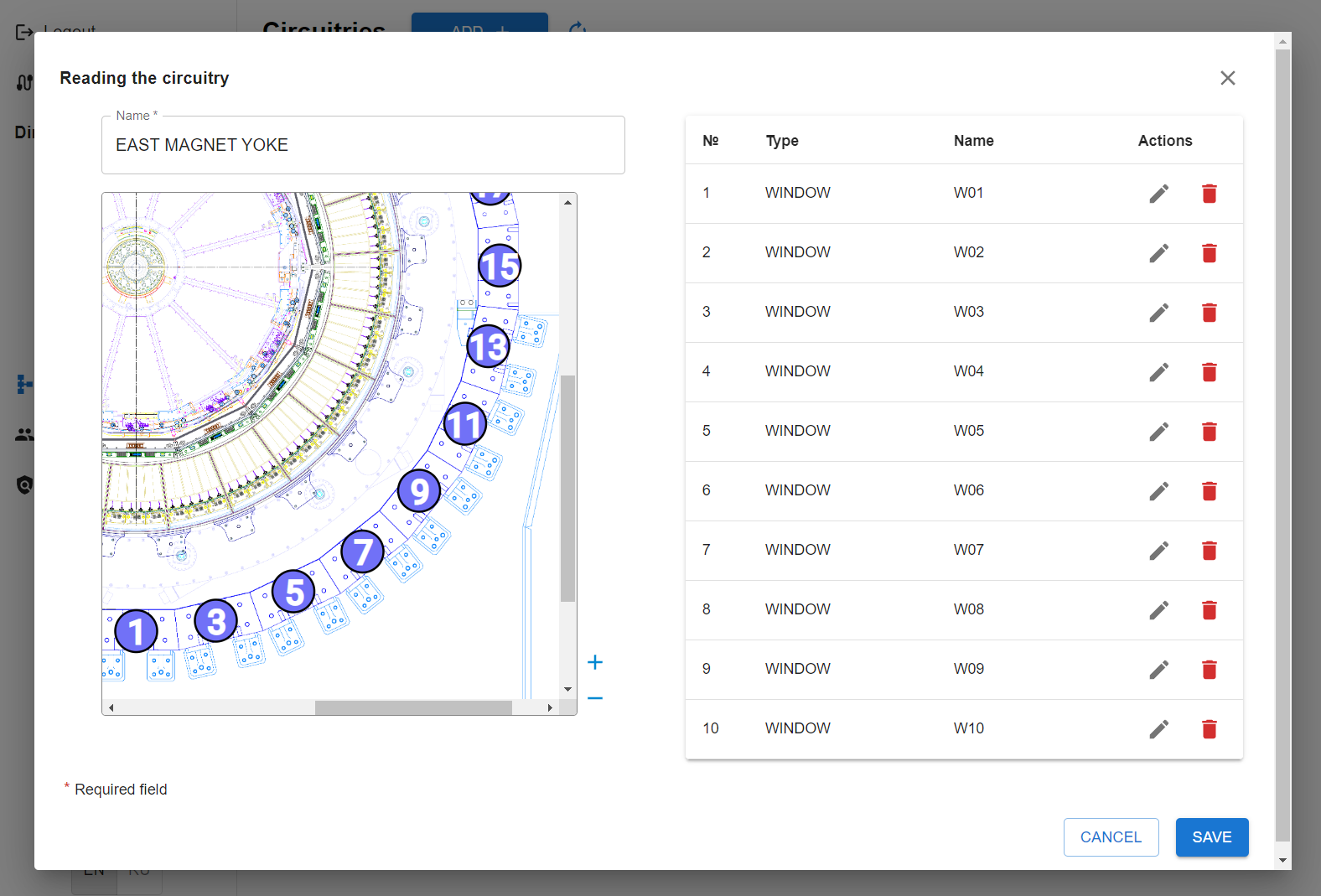 Software features
Advantages of the NMP
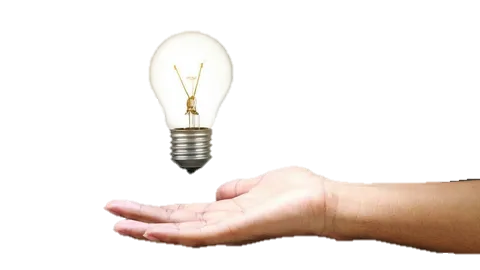 1
2
Efficiency
Reliability
High fault tolerance and redundancy of critical components.
Optimized energy consumption and control automation.
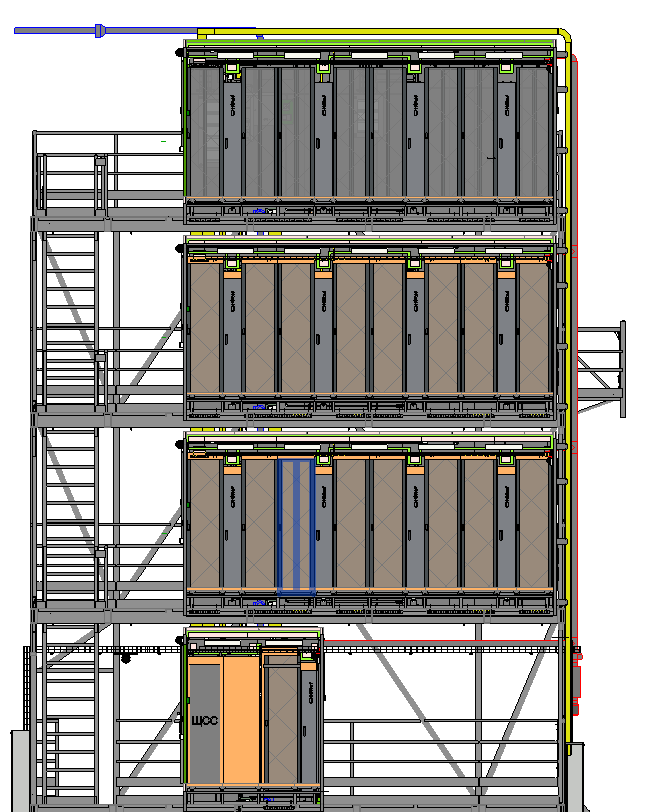 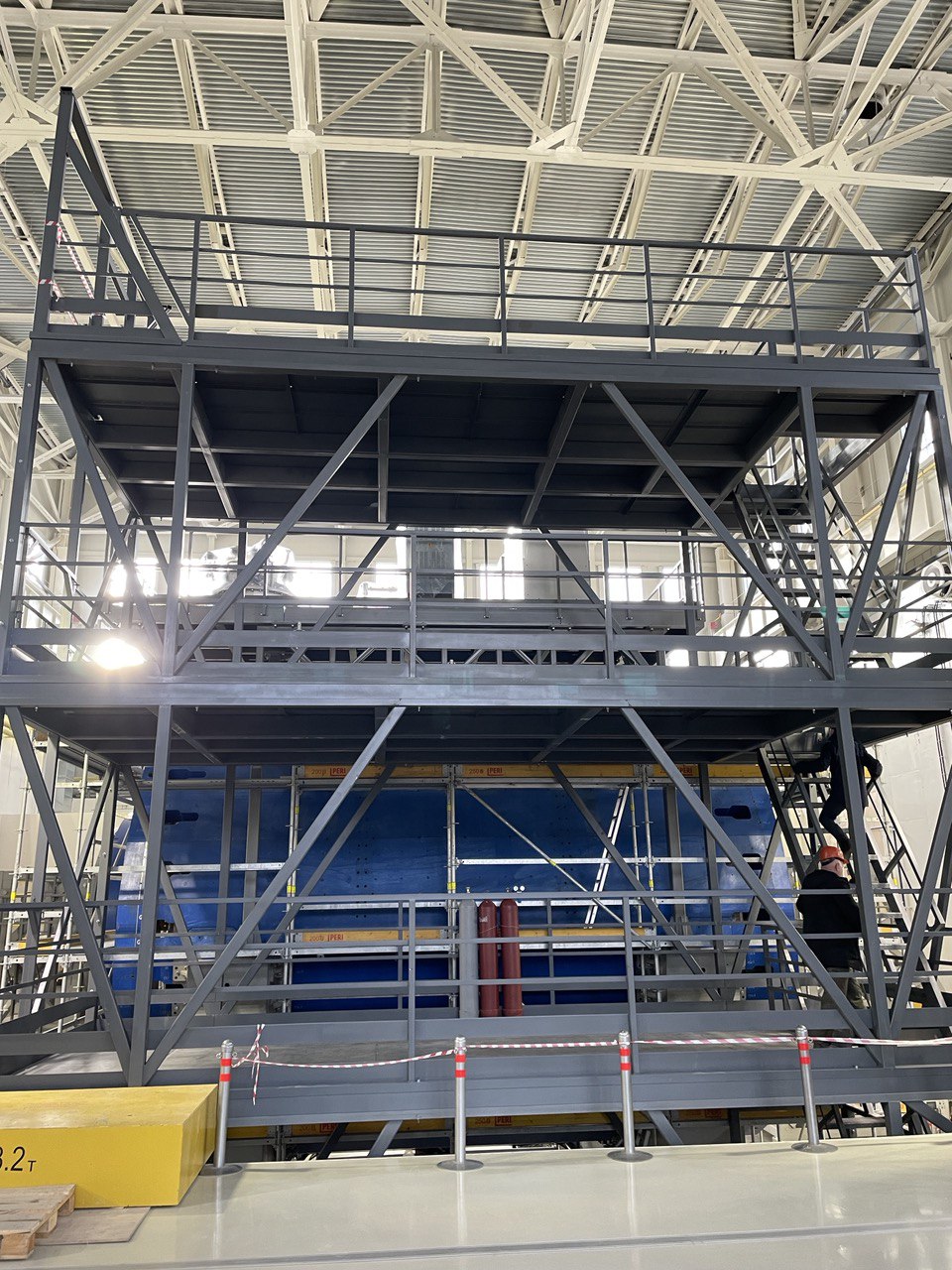 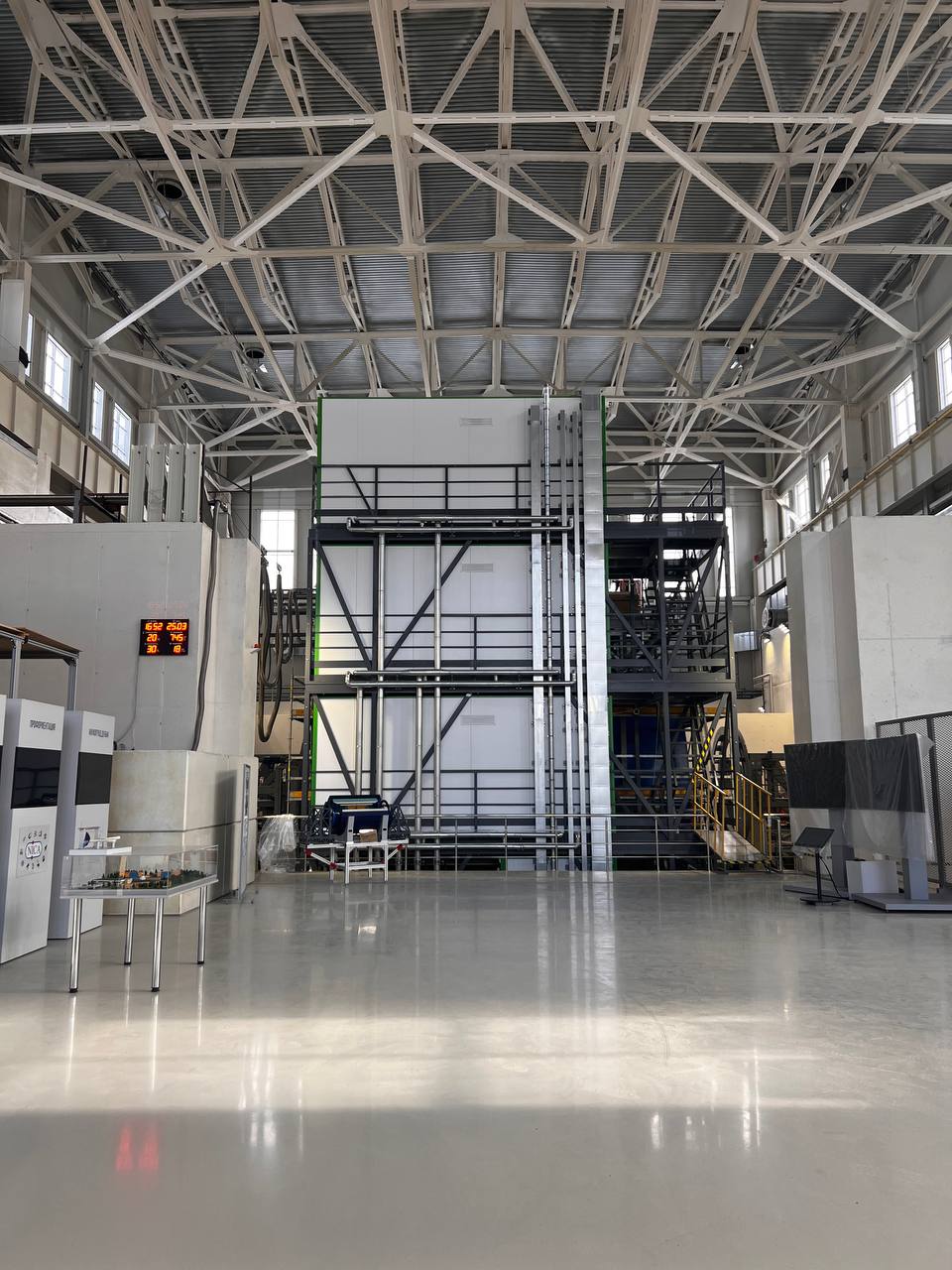 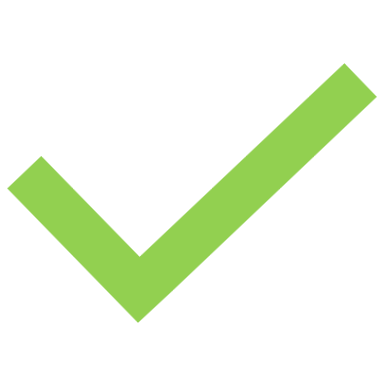 End 2022
2023
2024
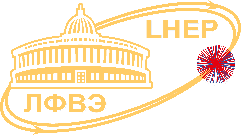 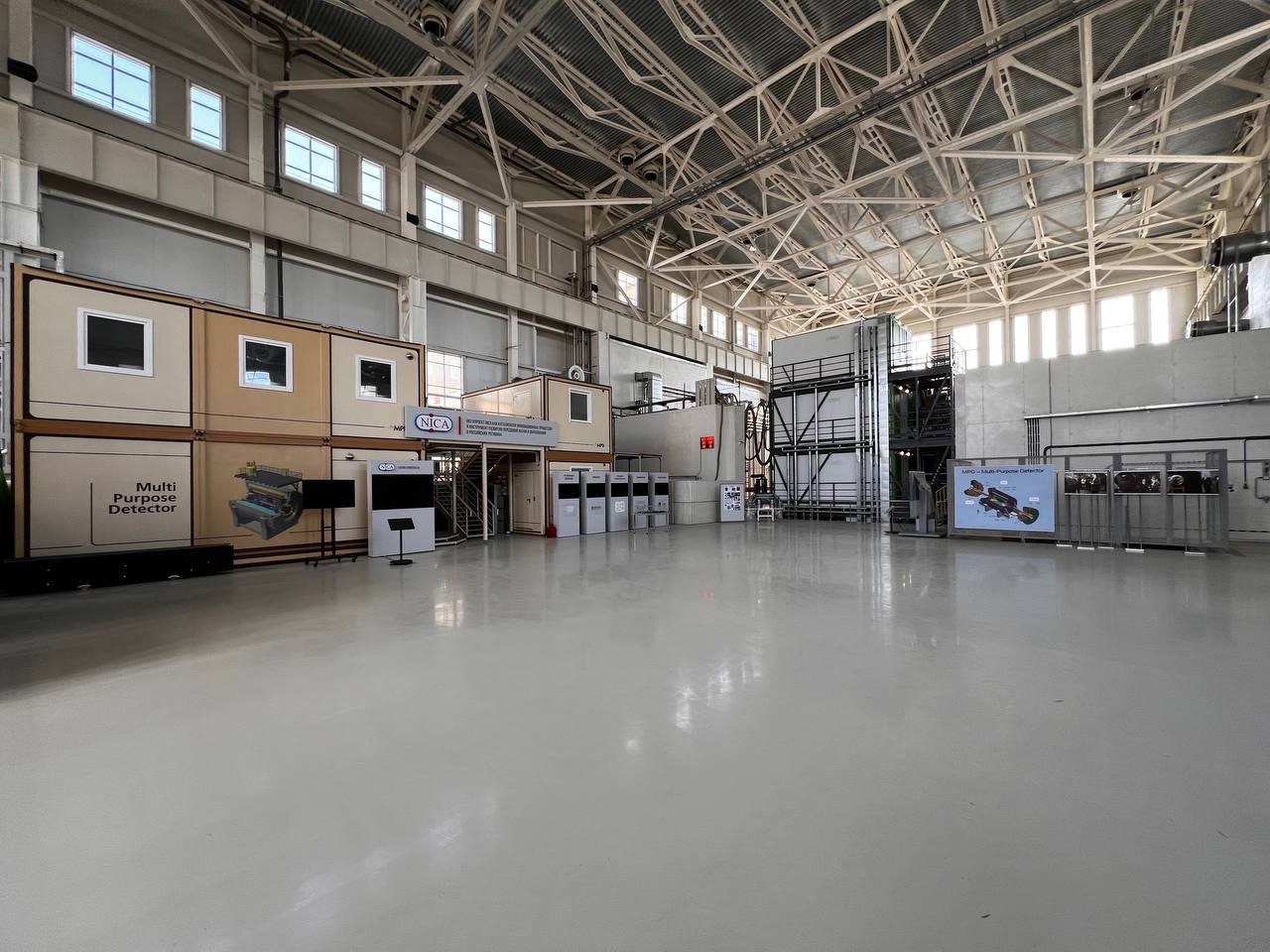 Thank you for your attention
23 APRIL 2024
XIII MPD COLLABORATION MEETING
SPEAKER: ALEXANDER FEDUNIN 
e-mail: fediunin@lhep.ru
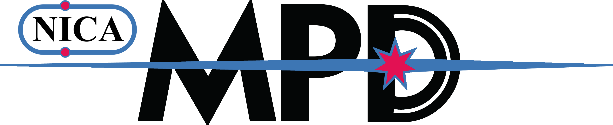